ANTH 488 Agroecology
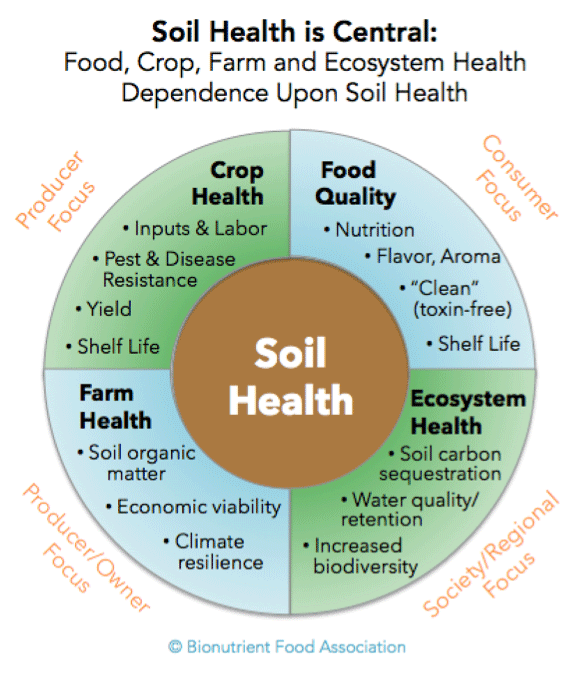 Decolonizing the Rhizosphere and Gut Microbiomes
UNIVERSITY OF WASHINGTON
Summer B Term  (July 23-August 21, 2020)
Professor Devon G. Peña
Sacred Landscapes. Deep histories
Sisnaajini (Black-Belted Mountain) – Sacred Mountain of the Diné, Home of Changing Woman, a.k.a. Thought Woman
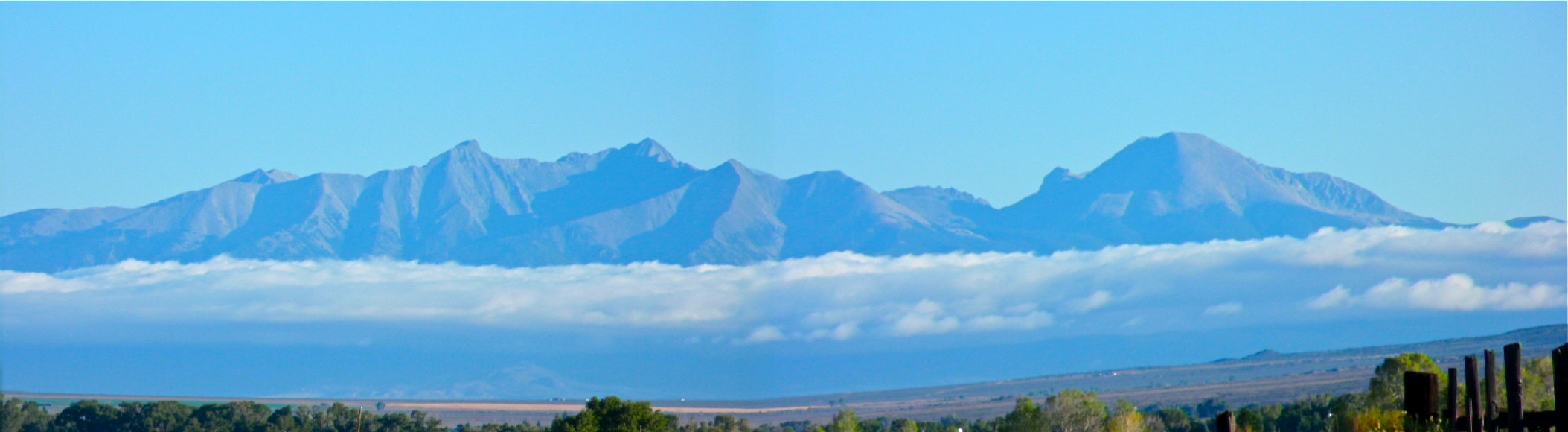 The San Luis Valley in Southcentral Colorado is Nuchu-Dinè-Tewa-Genizarx Ancestral Territory
The Upper Rio Grande Watershed
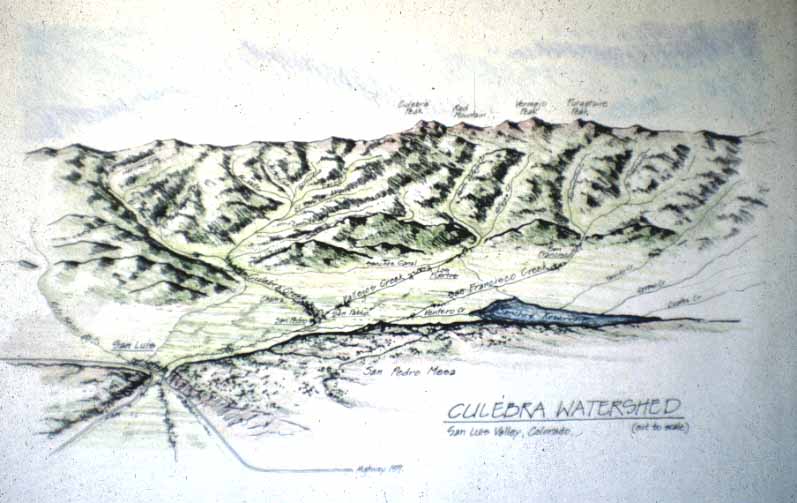 The Culebra watershed of the Sangre de Cristo Land Grant
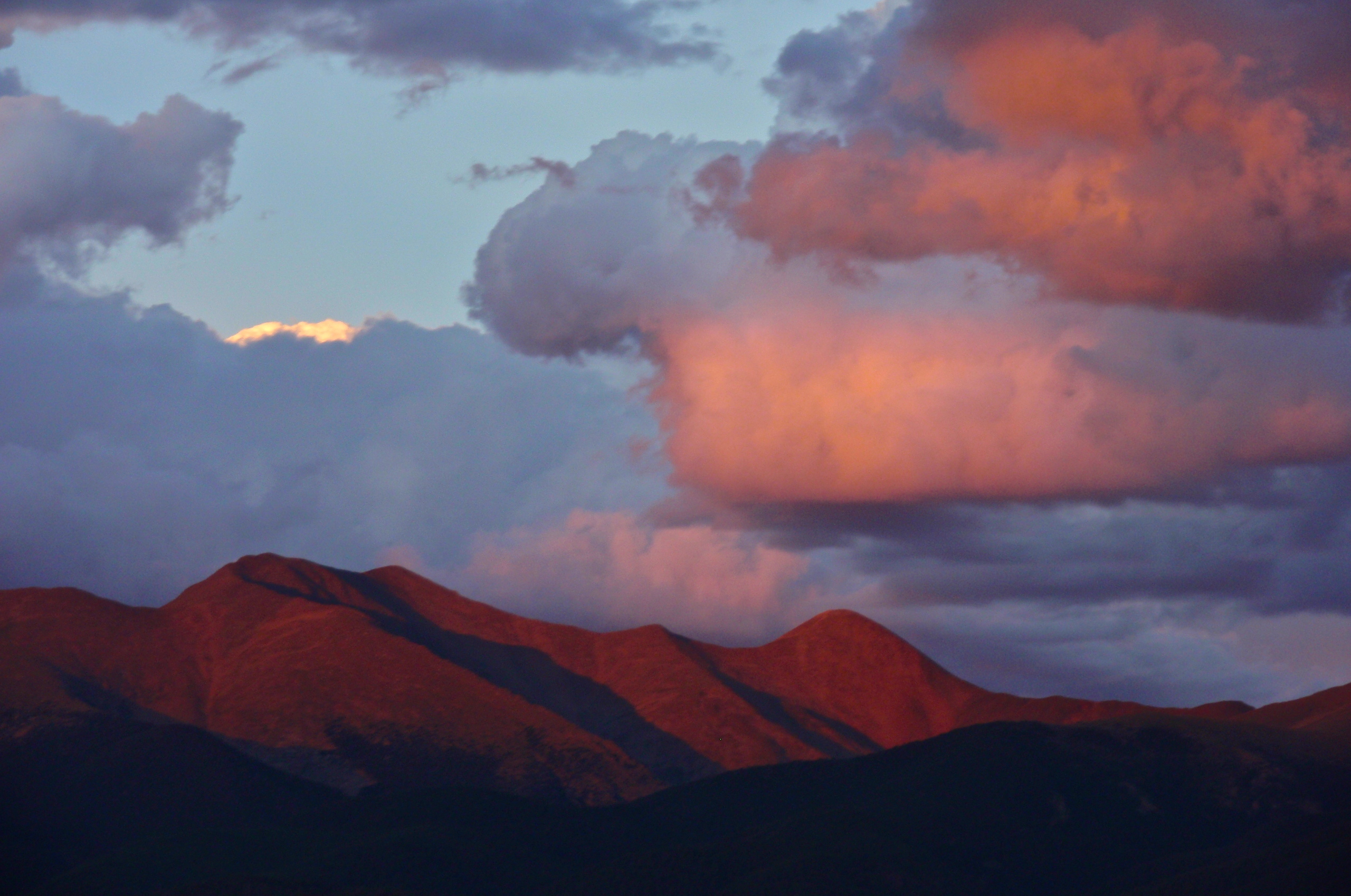 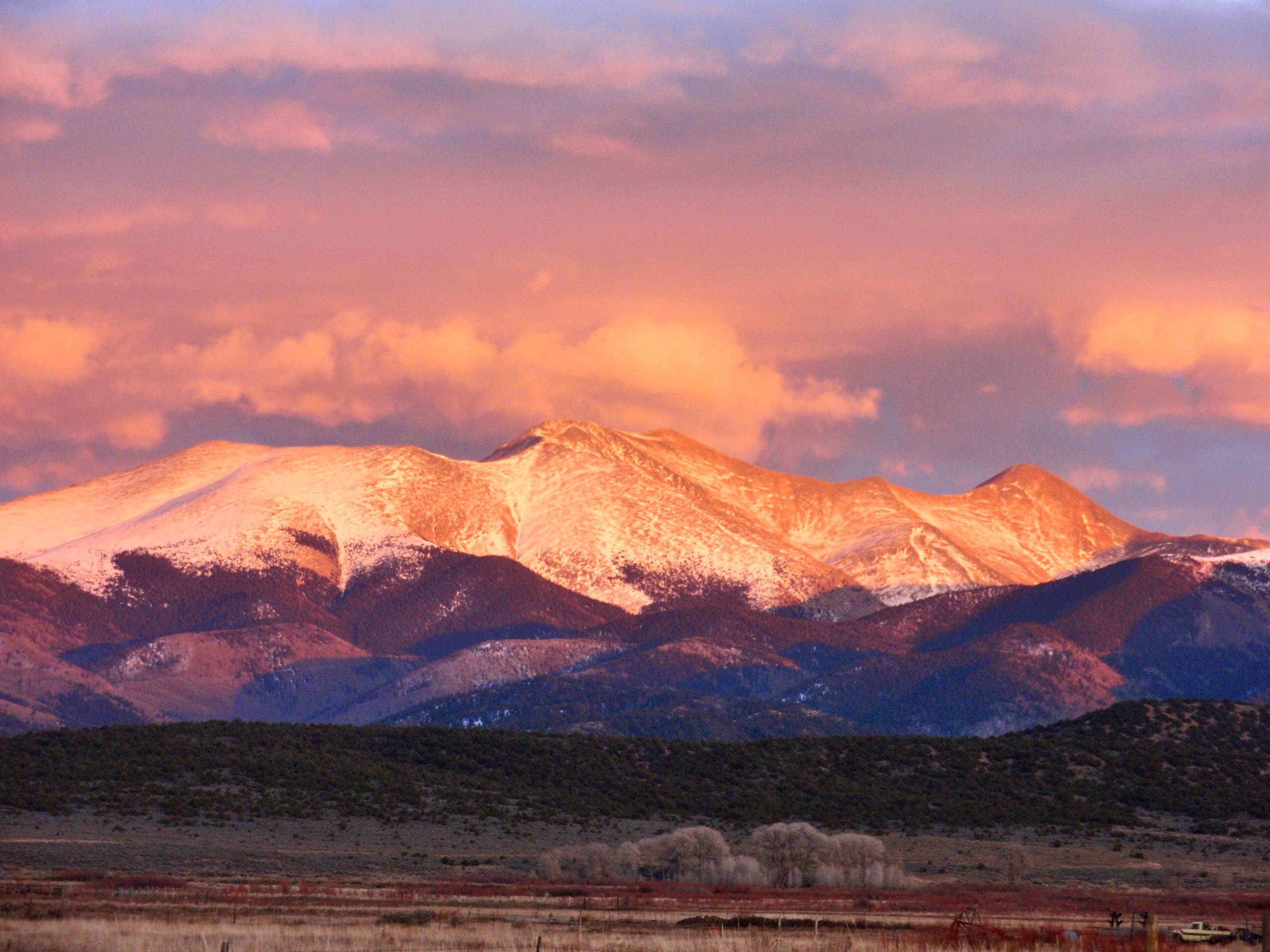 Sierra de la Culebra, 14,053 ft. Heart of the 80,000 acre
common land ejido of the Sangre de Cristo Land Grant
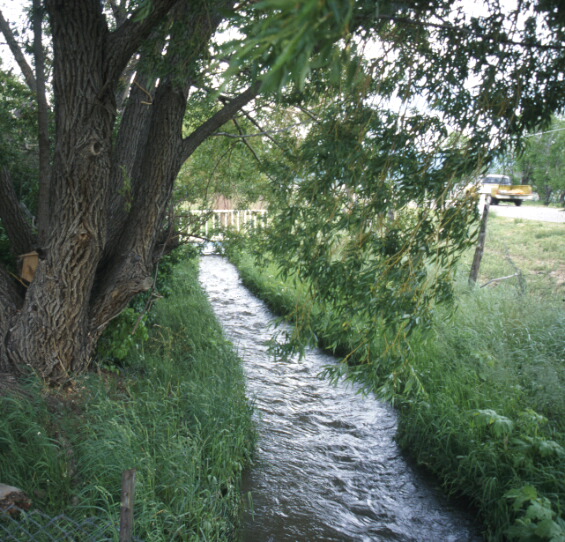 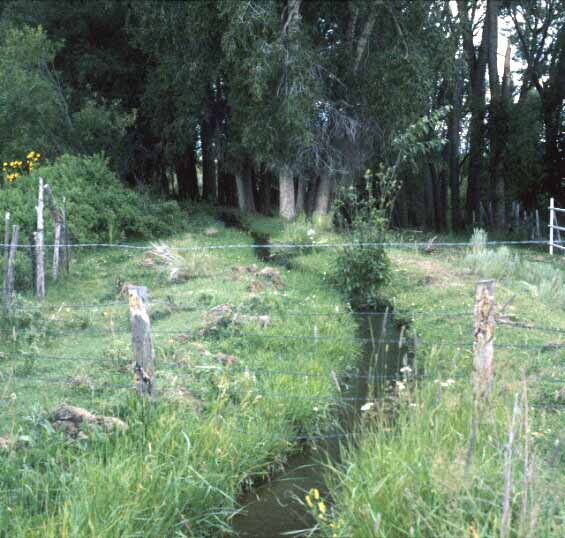 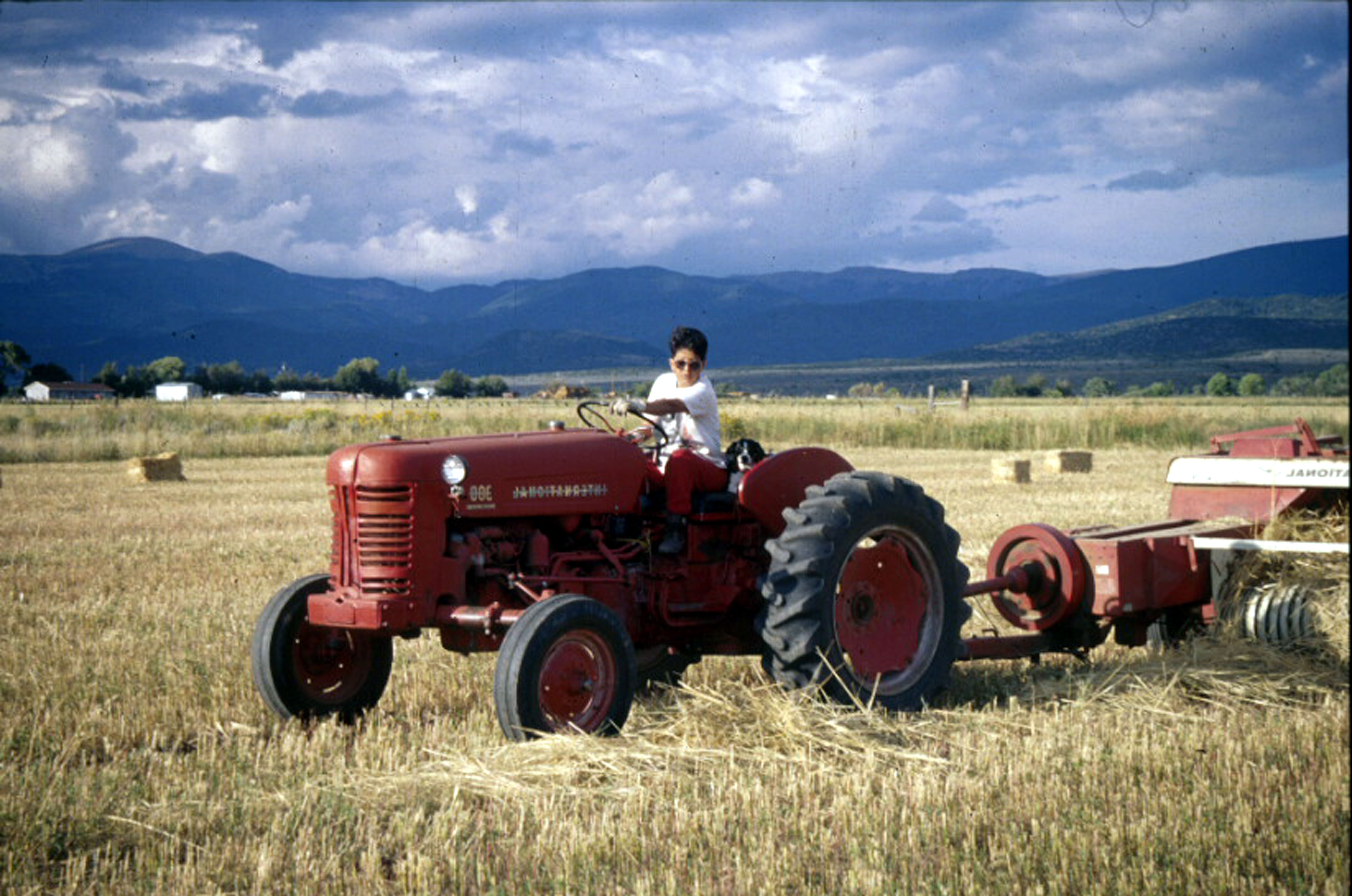 Acequia · as-Saquiya
Extensiones or ‘vara strips’. Riparian long-lots
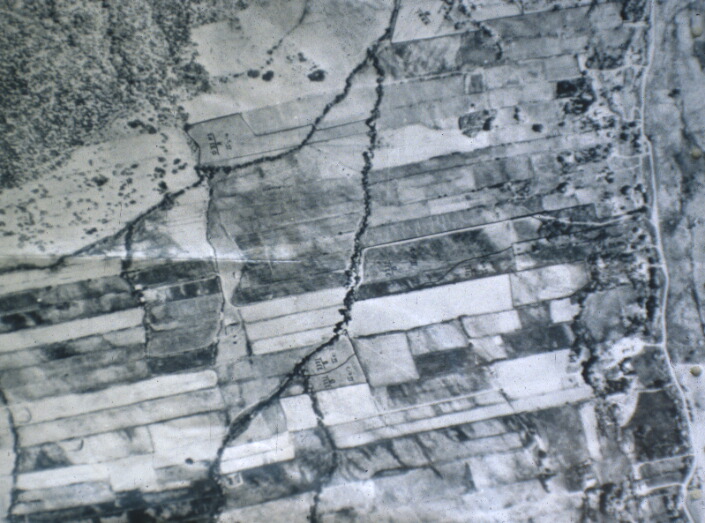 La Sierra Common. 80,000 acres; the largest working common lands in the world
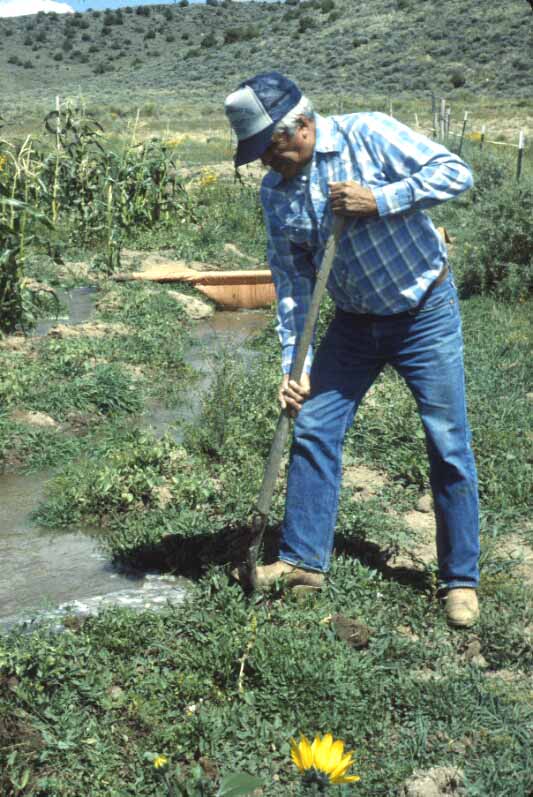 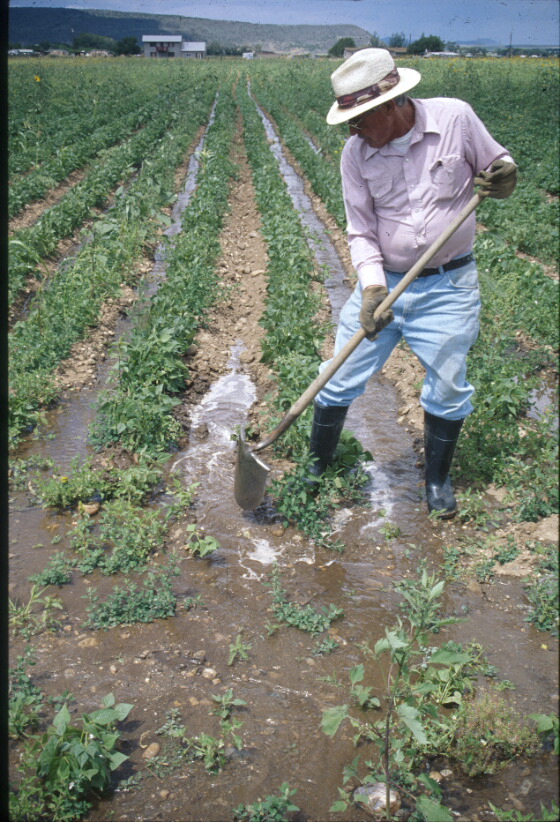 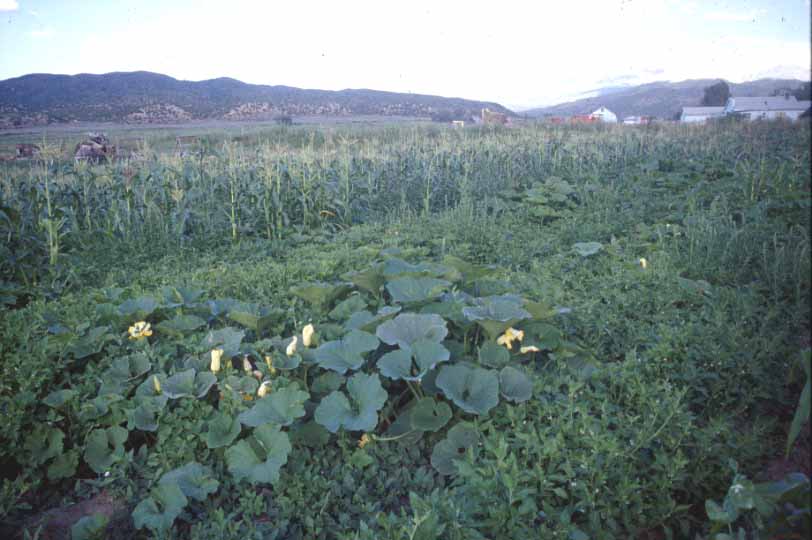 Milpa por acequia en 
maiz de concho-calabasita-haba
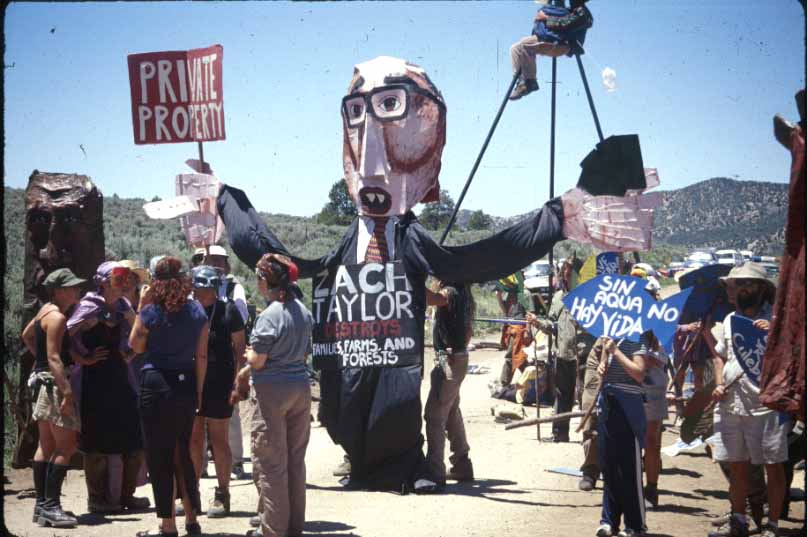 1995-2000: Second wave of industrial-scale logging on La Sierra was met by intense opposition bringing local ranchers and farmers together with radical environmentalists from groups like Earth First!, Greenpeace, and Ancient First Rescue.
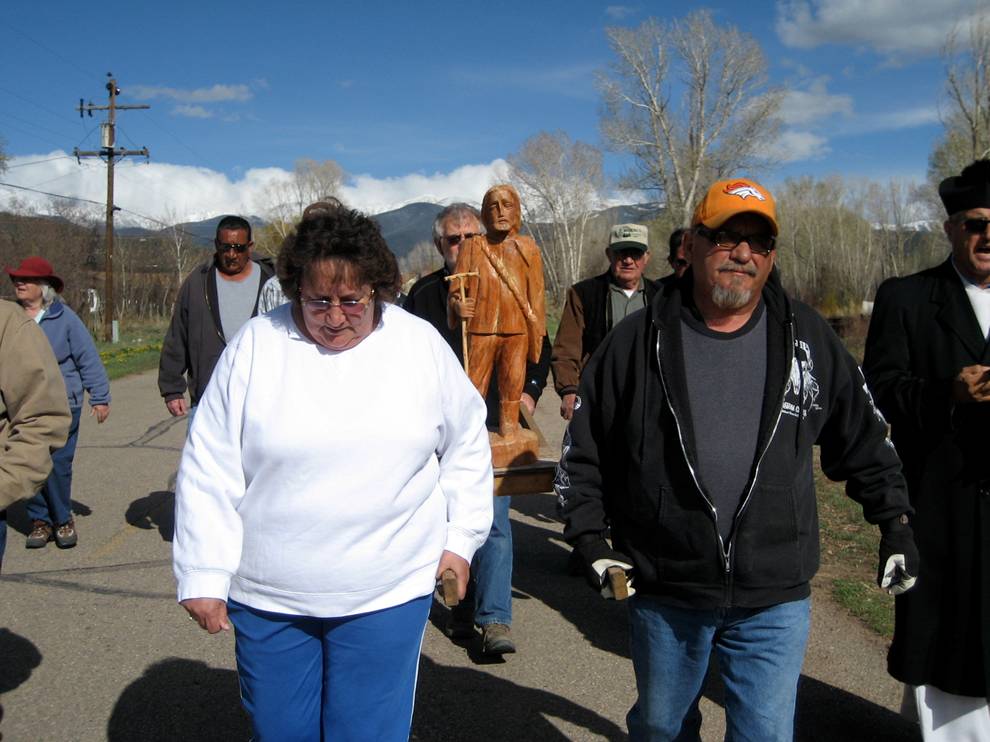 San Isidro Labrador, patron saint of the farmer. Feast Day Celebration takes place on May 15.
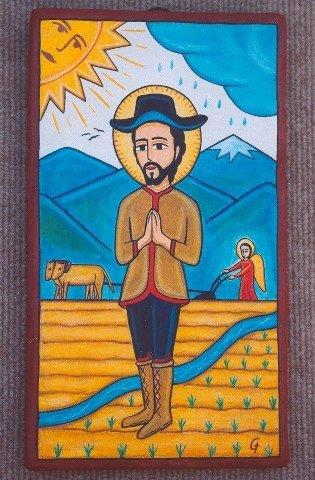 The annual springtime ditch cleaning. Saca y limpieza de acequia.
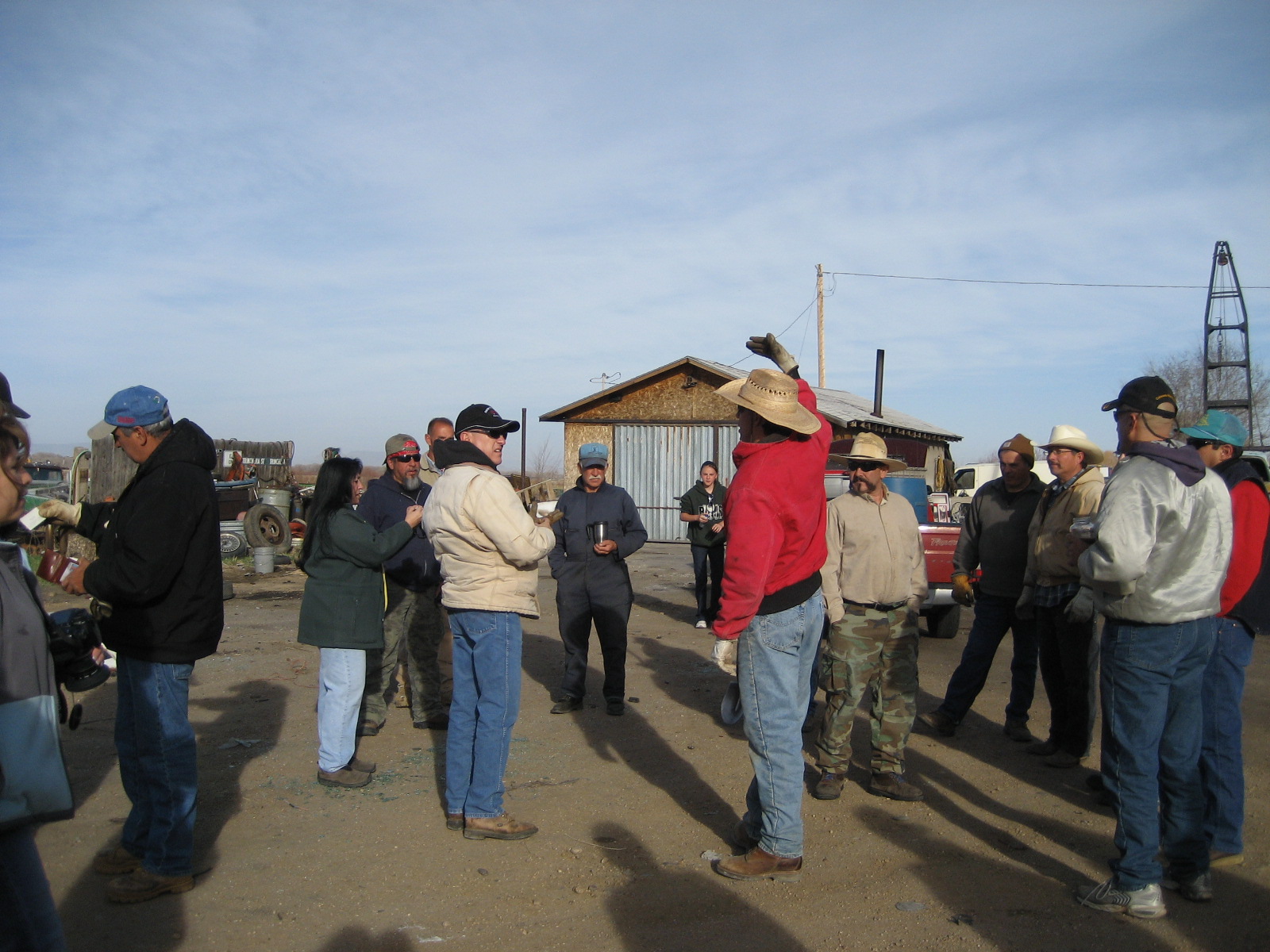 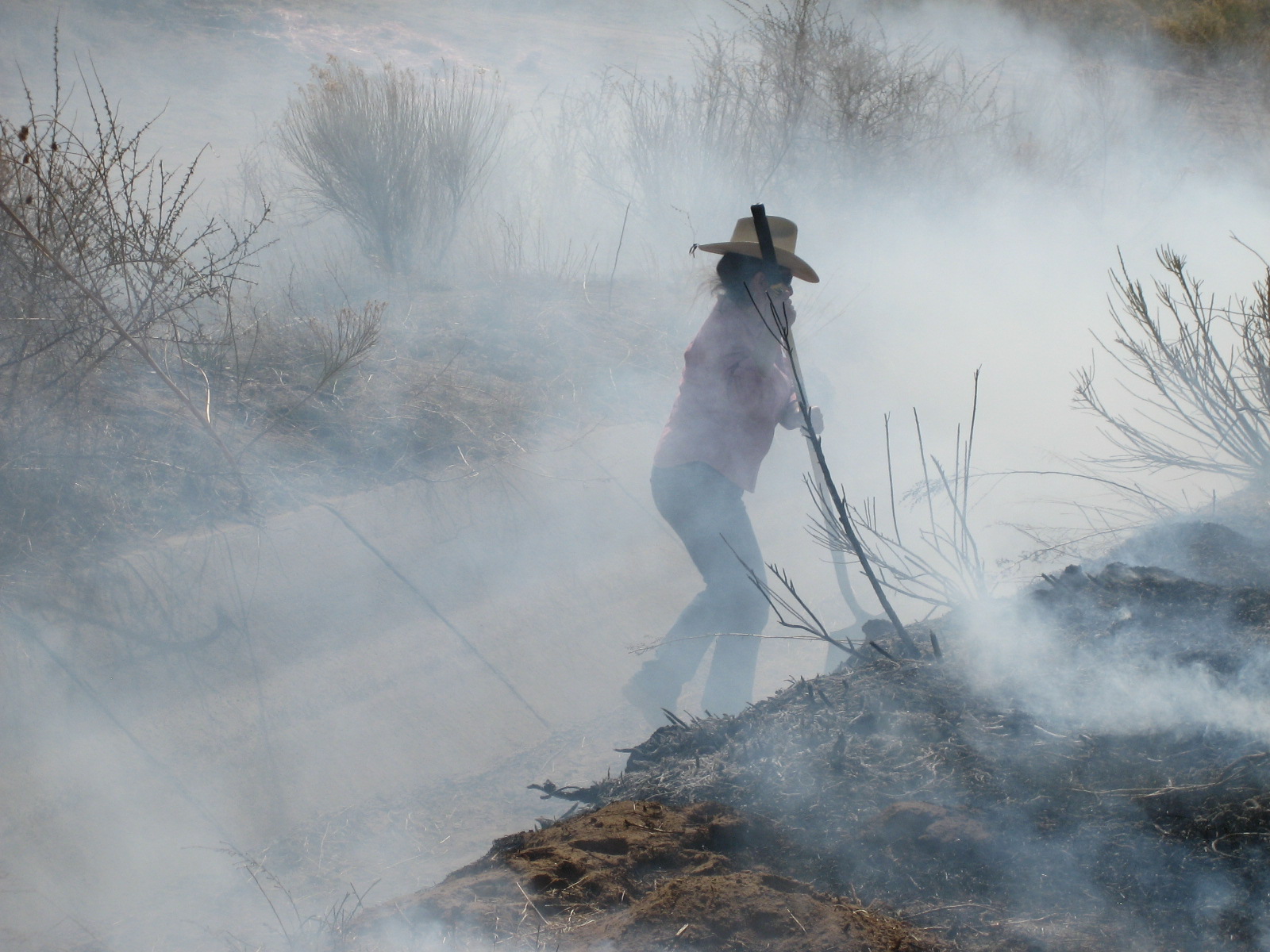 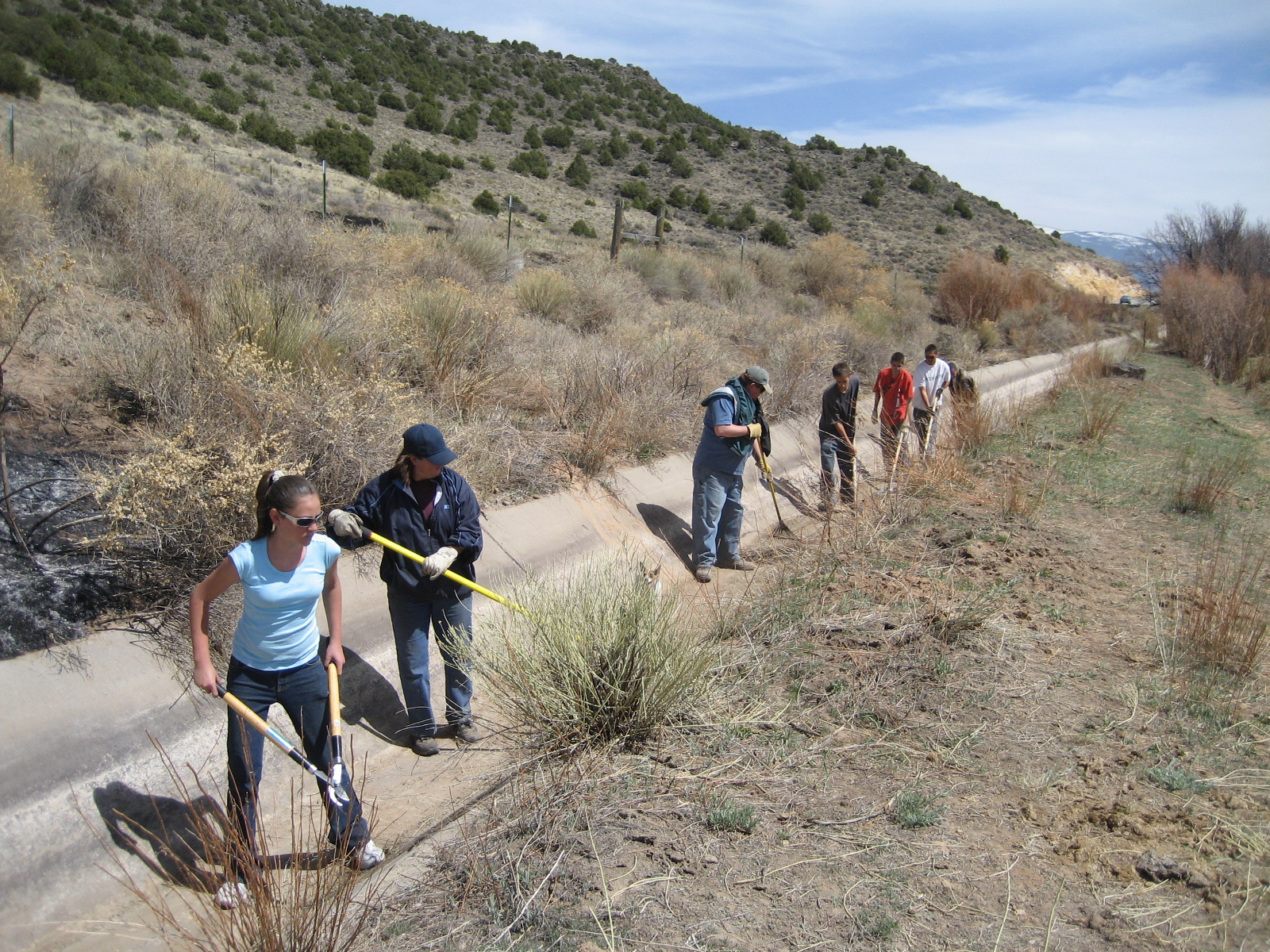 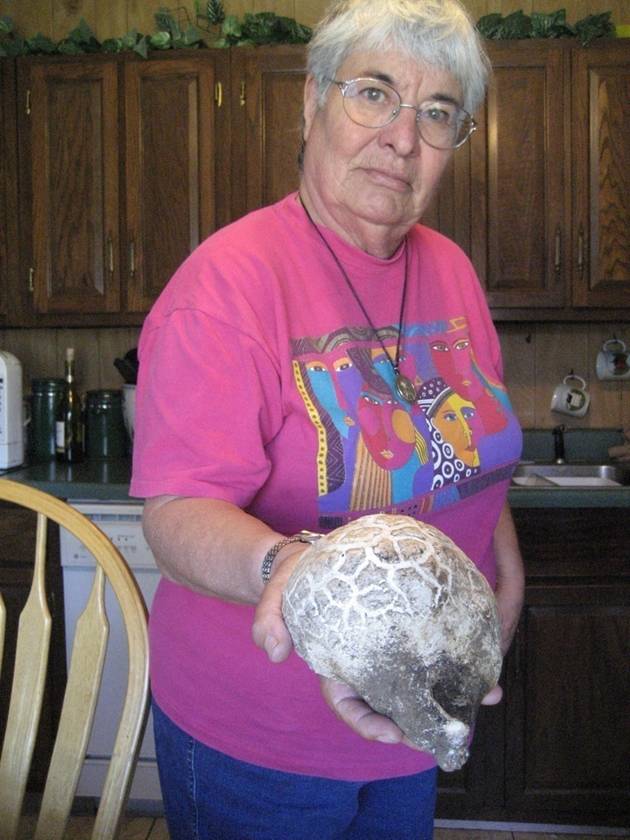 Sister Teresa Jaramillo
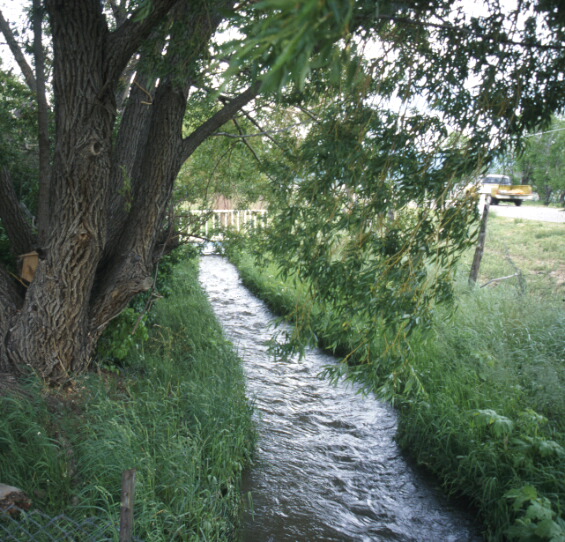 Acequia ecosystem services
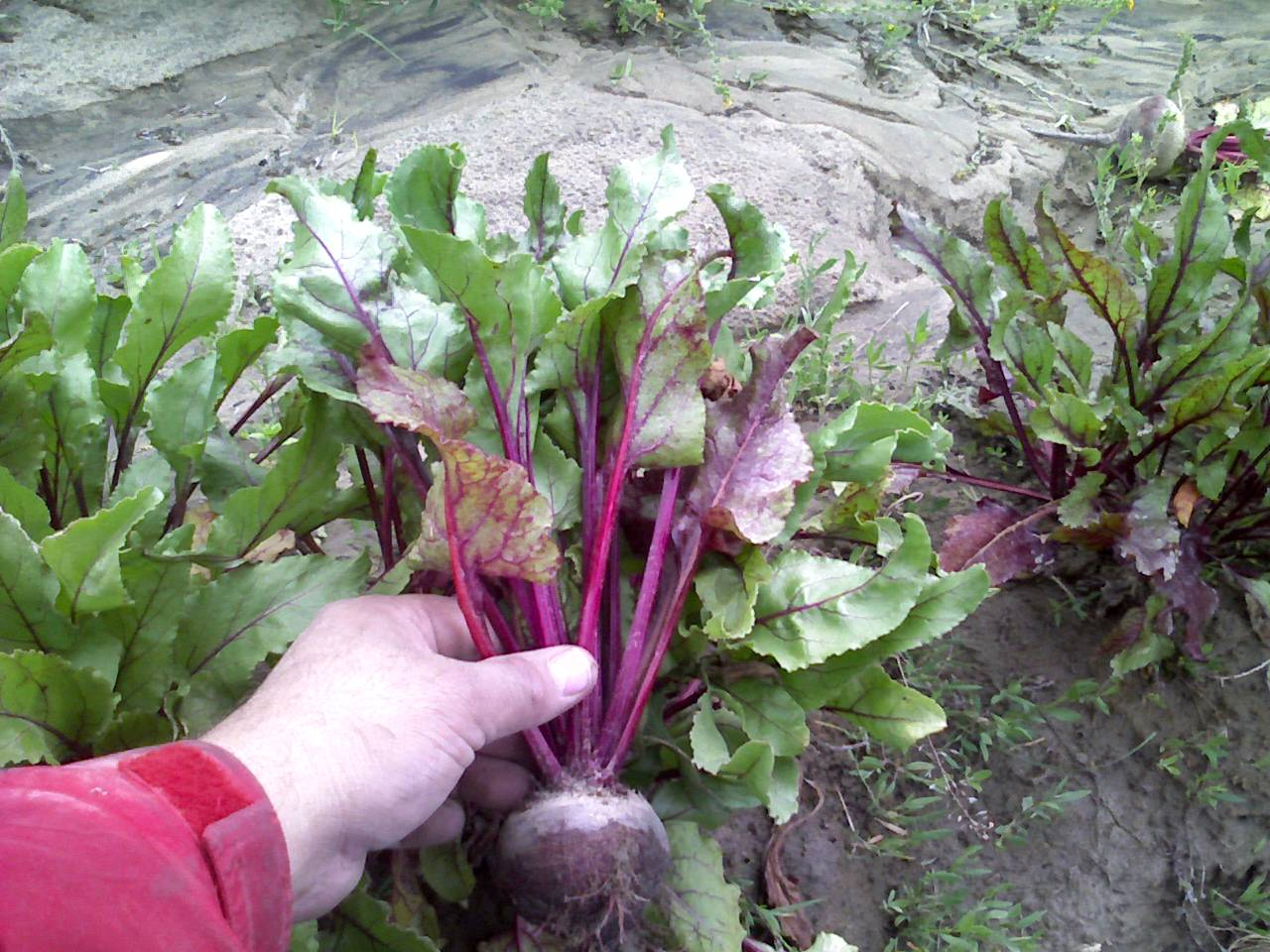 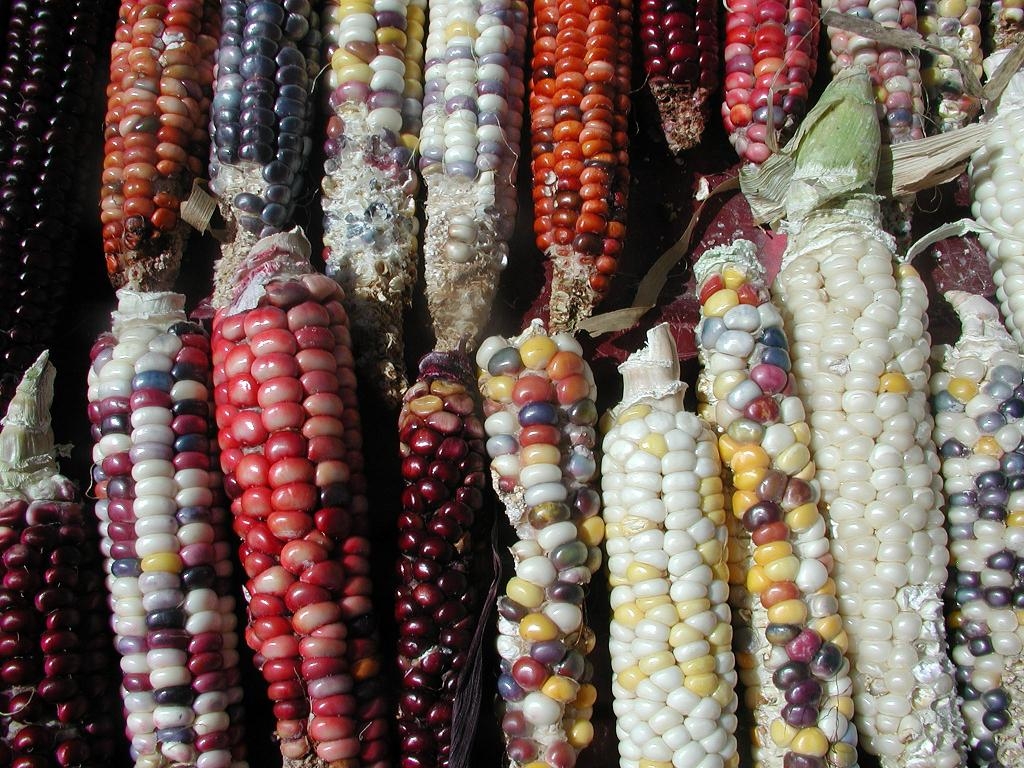 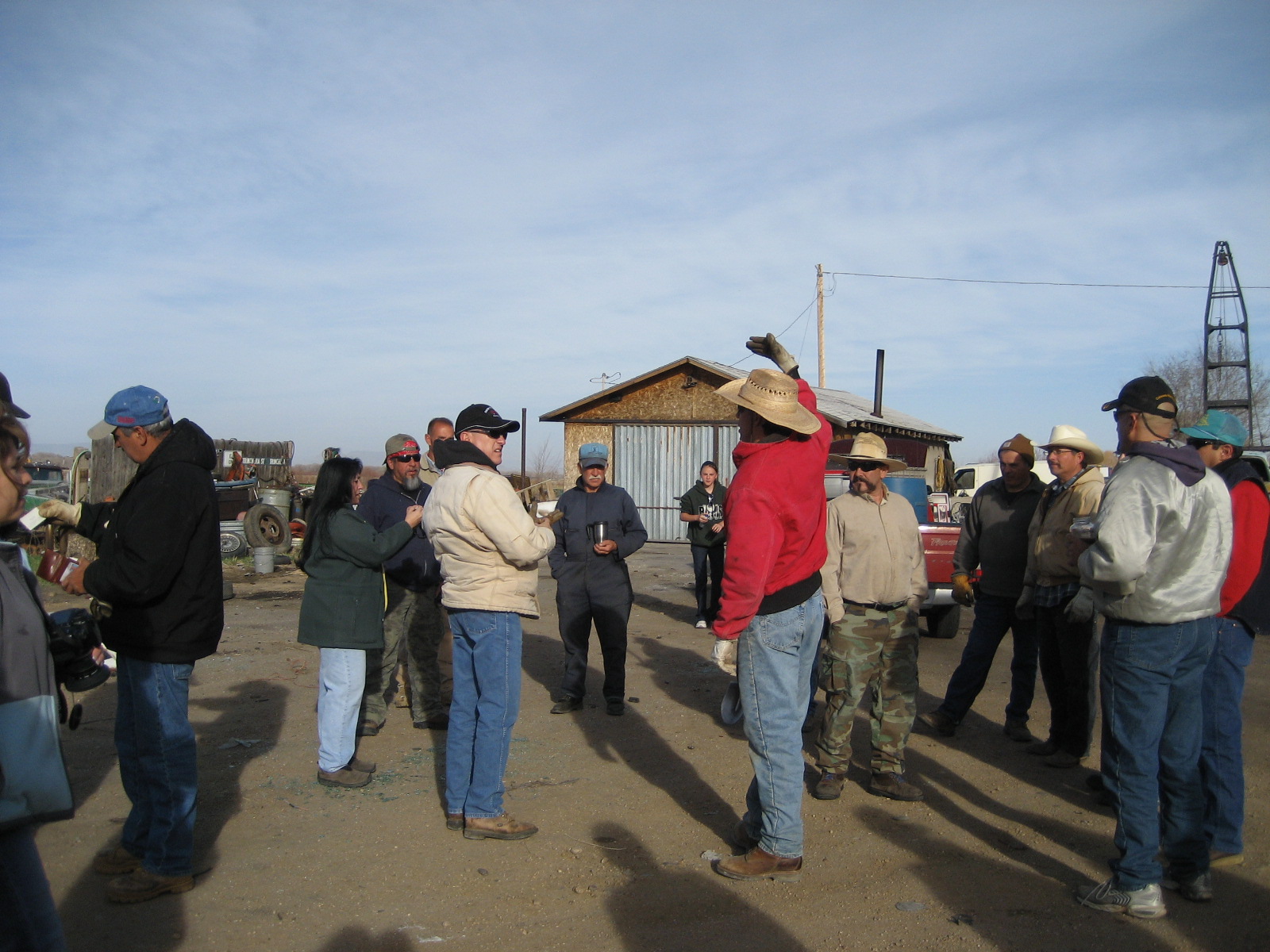 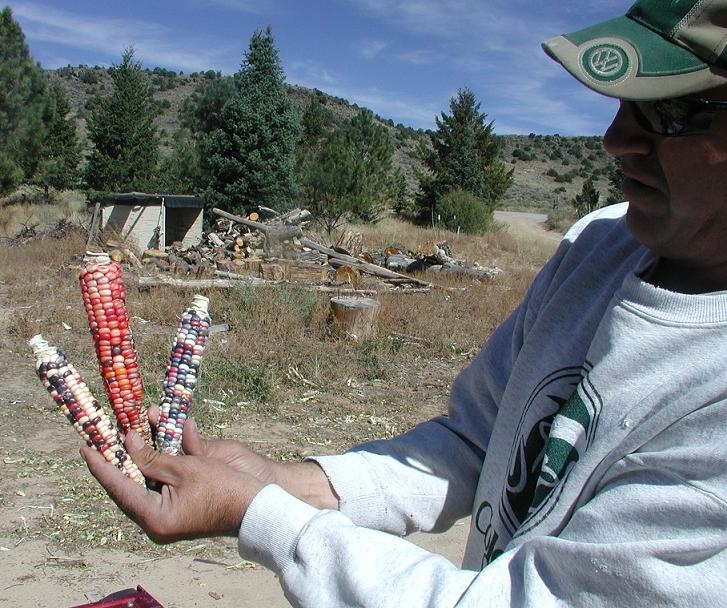 Semilla sagrada | Sacred seed
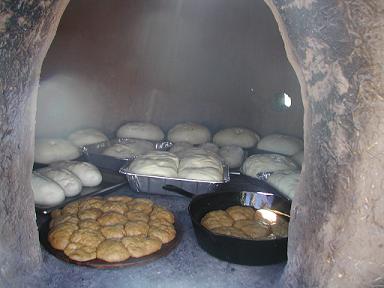 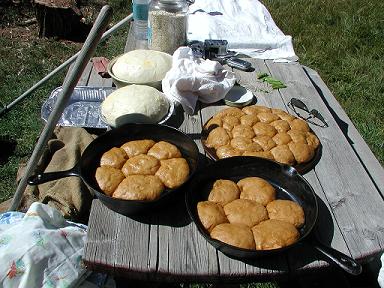 Pan de horno from Las Comadres de San Luis
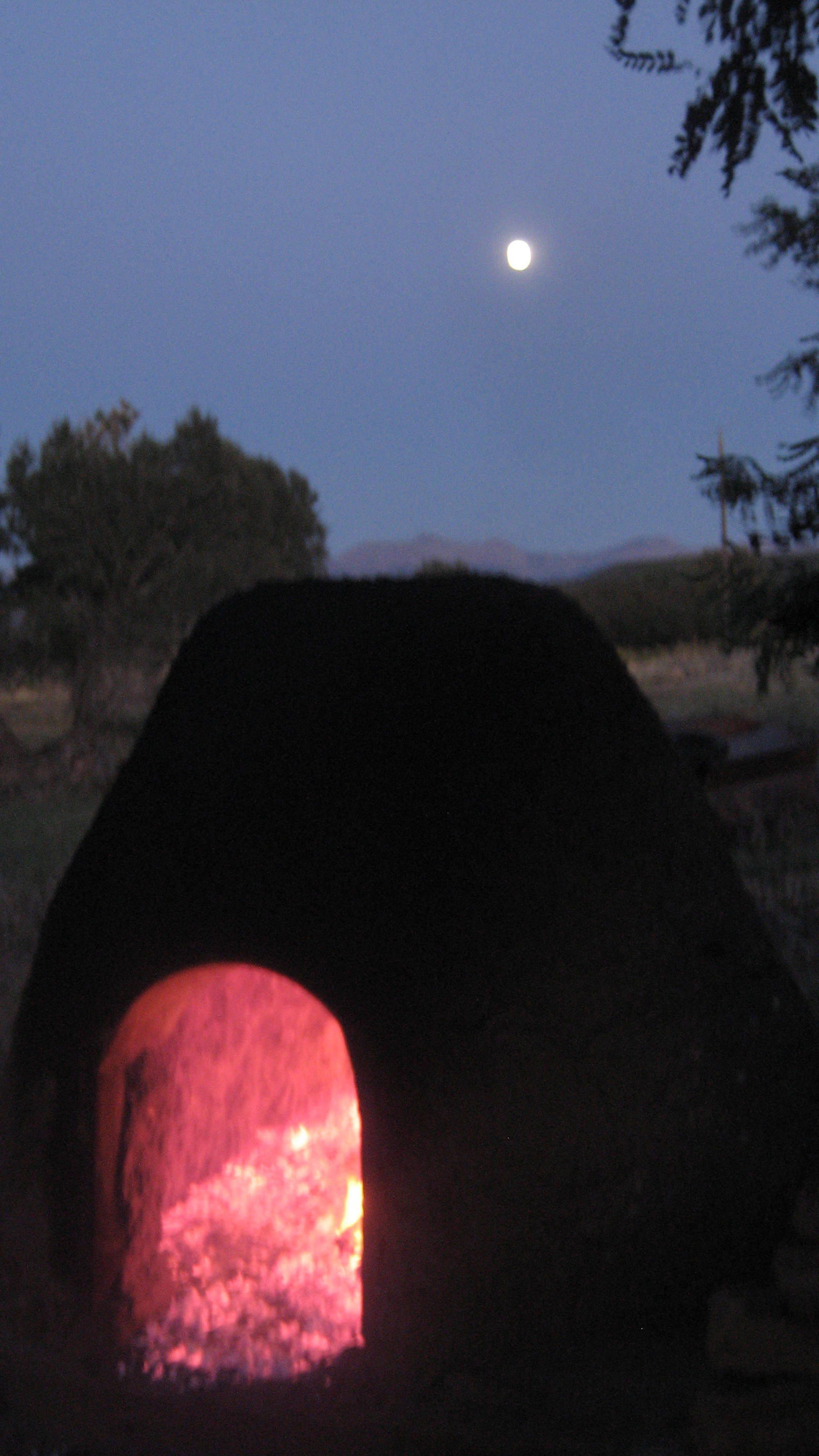 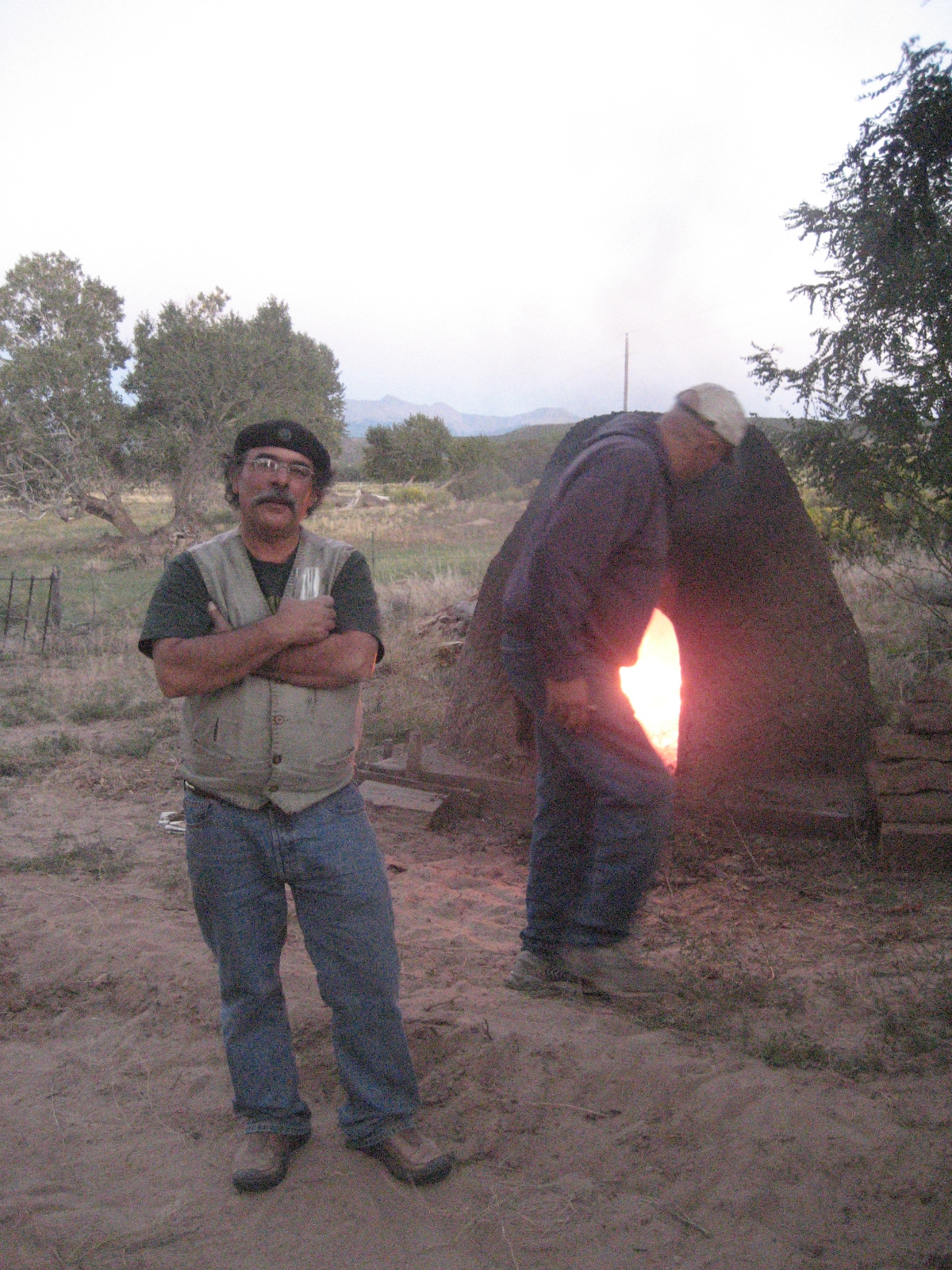 Not just slow food, but deep food
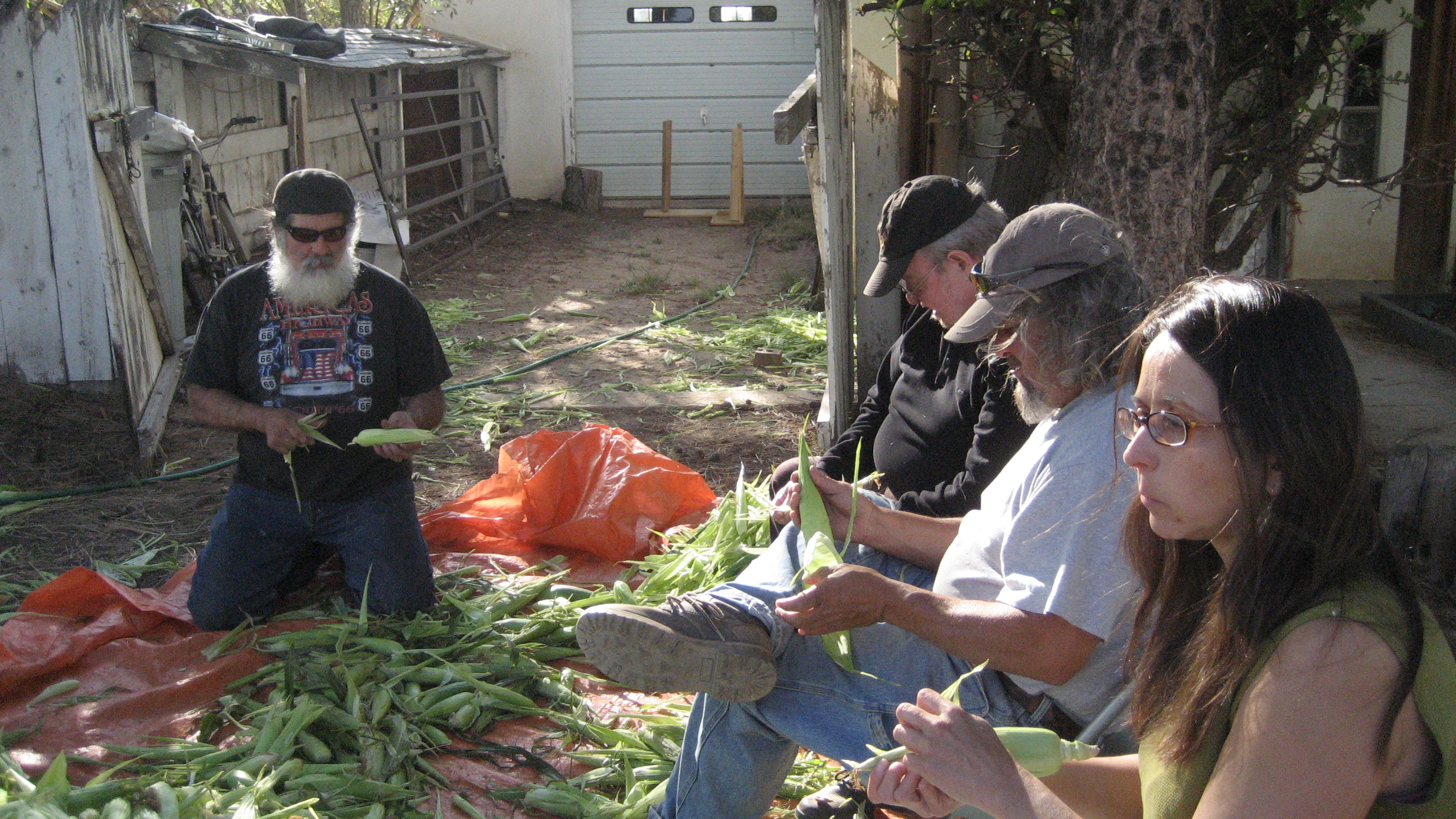 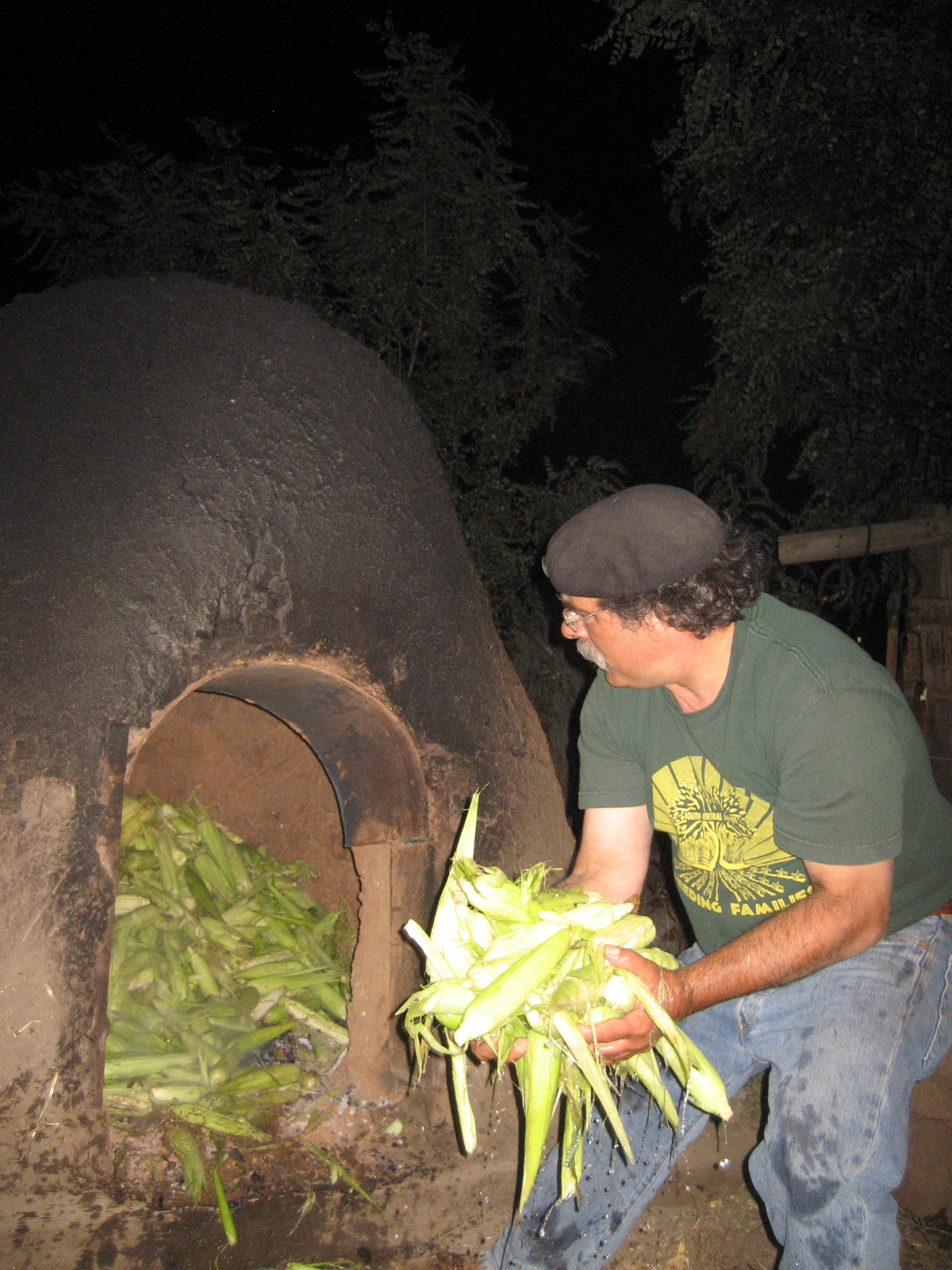 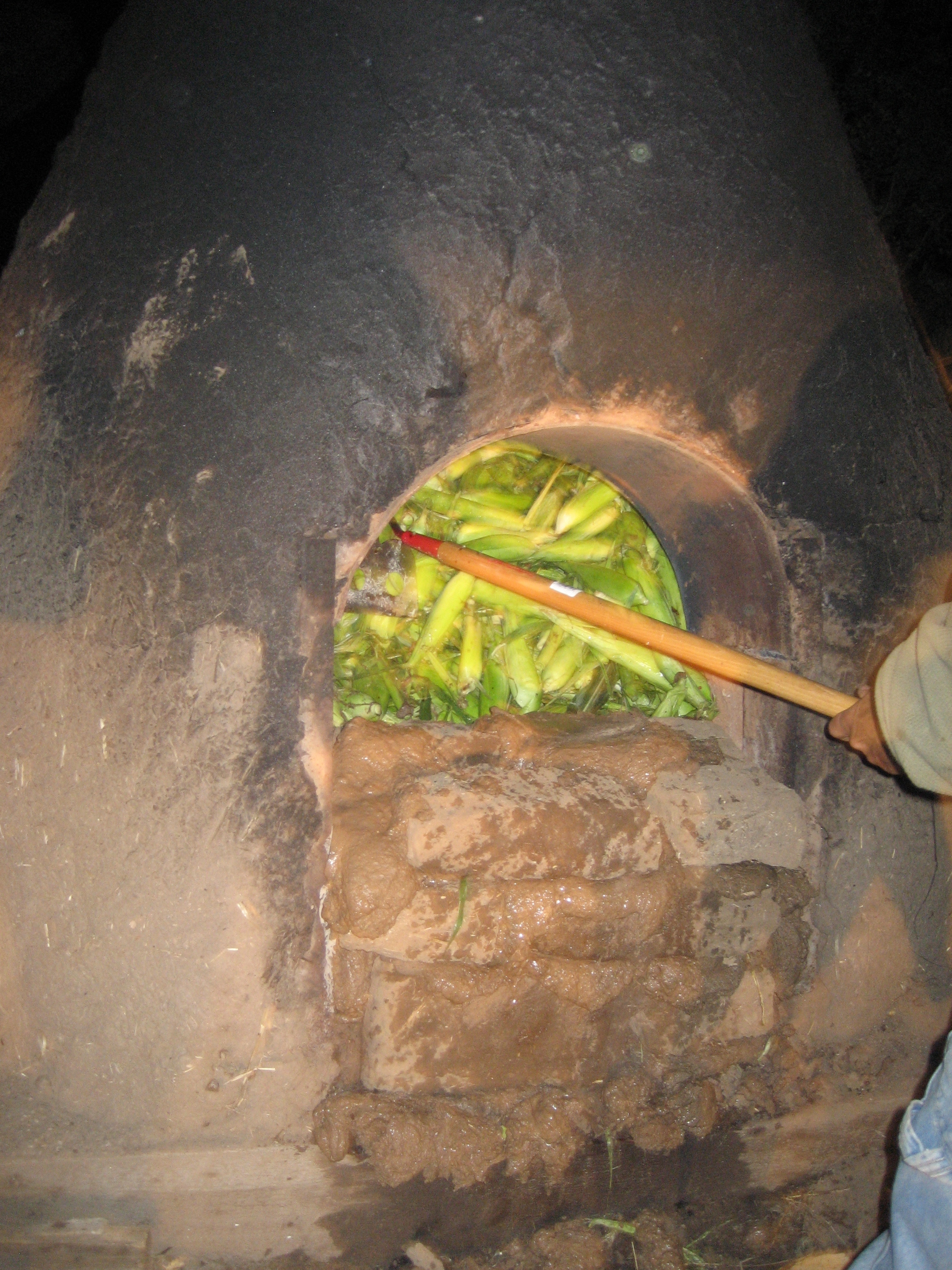 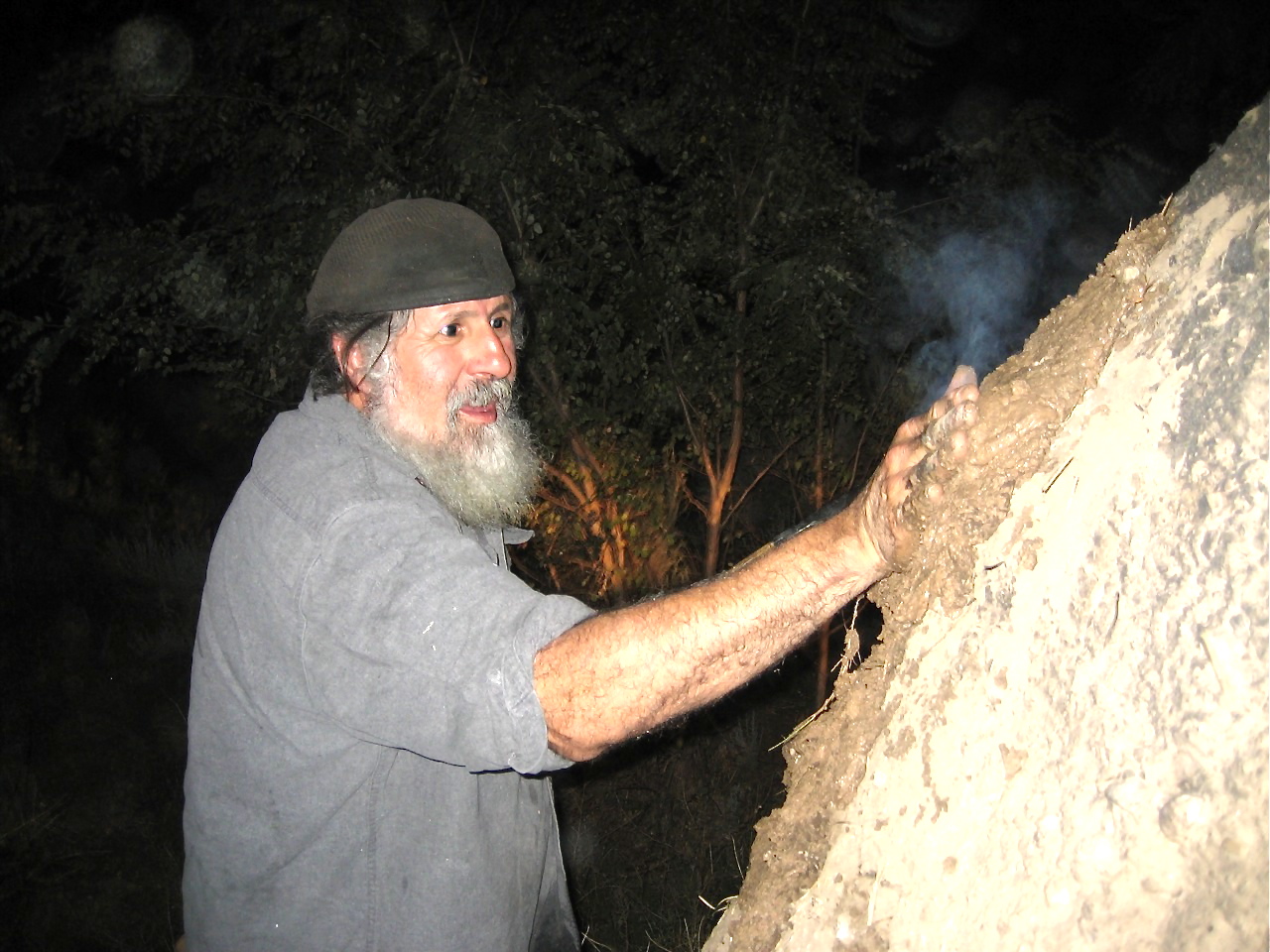 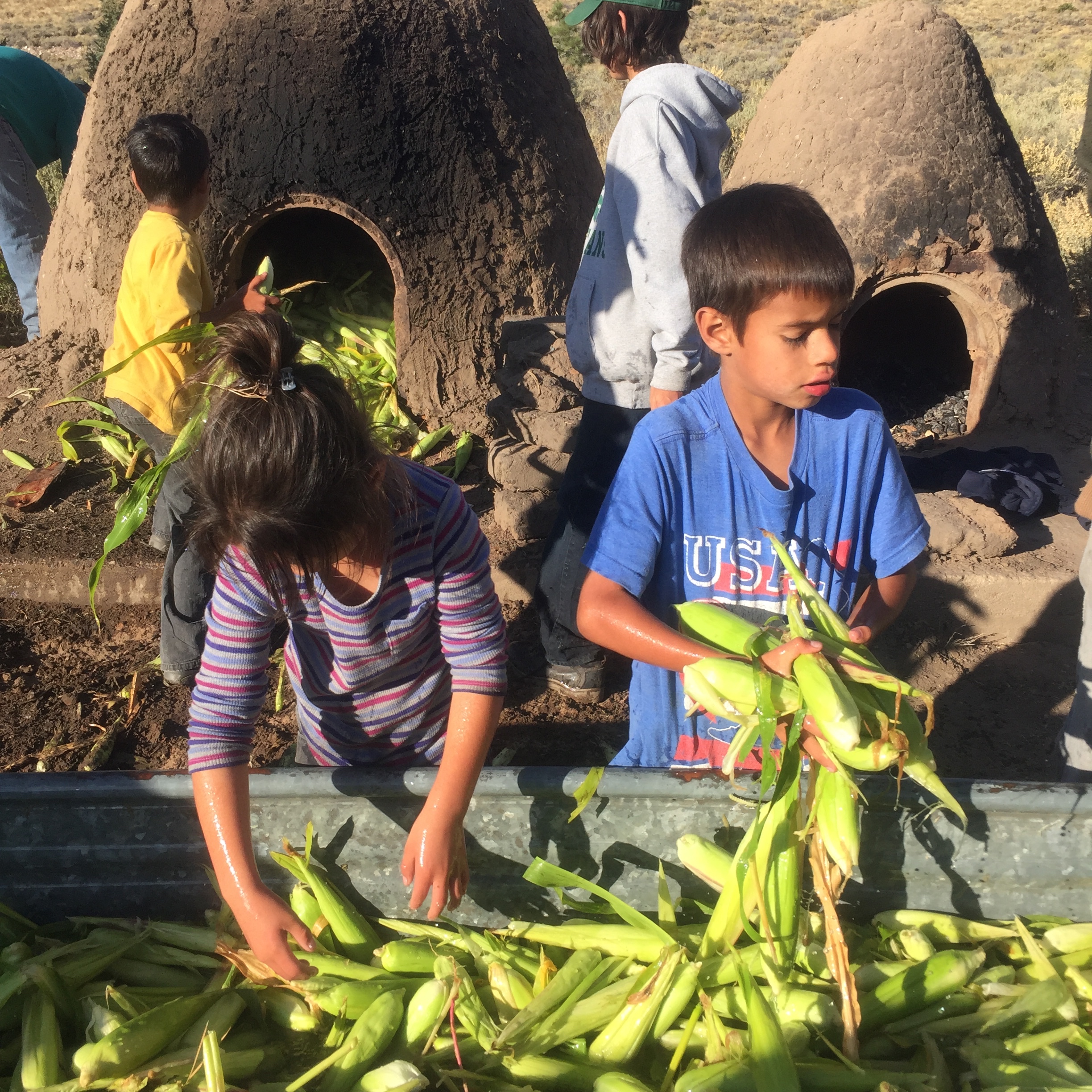 Three generations work the annual horneada.
Corpus A. Gallegos Ranches, San Luis, CO. Sept. 2015.
Cooperative labor: marginality as inventive force
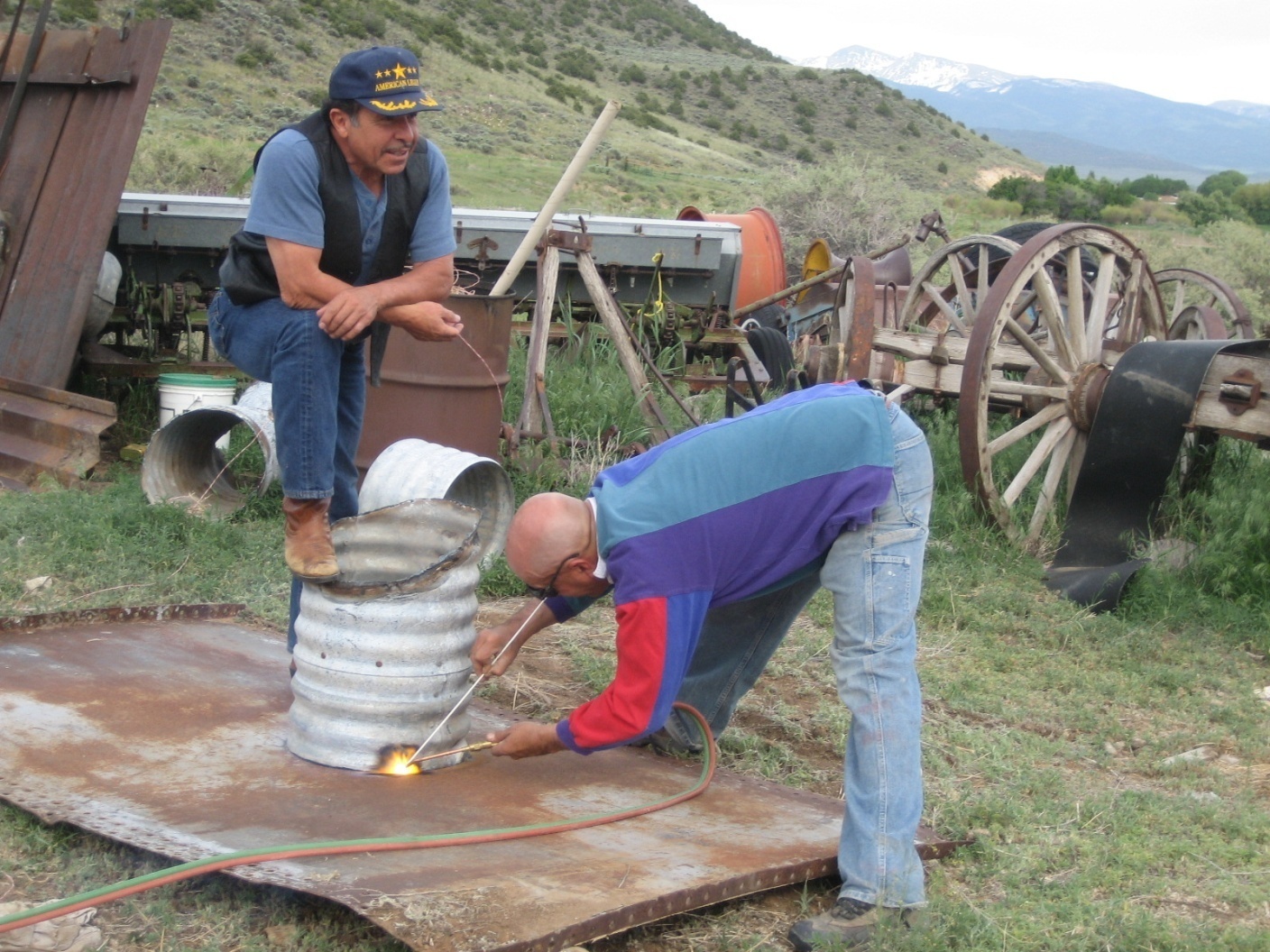 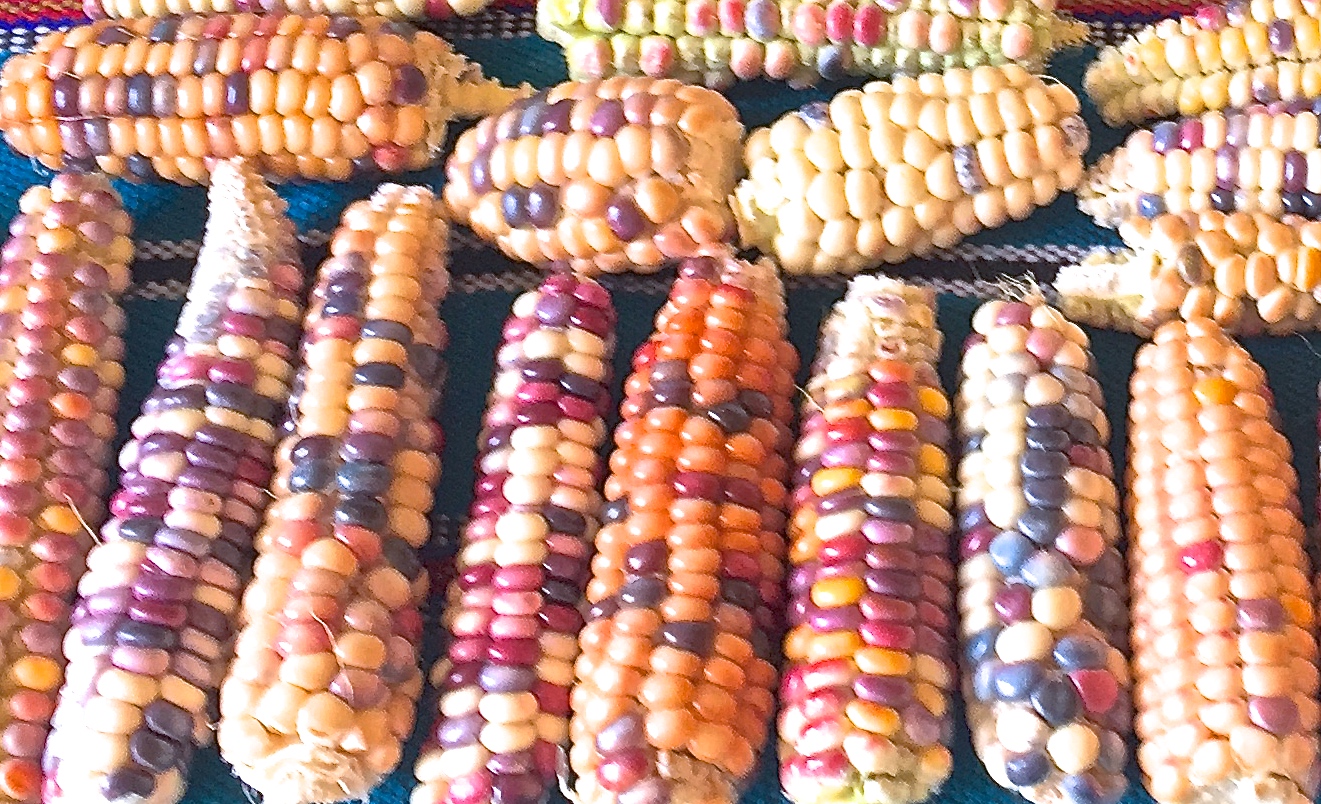 Deep Seeds
Maíz de concho(Zea mays clibanus, culebrana)
Our landrace Zuñi red flint, which is a native place-based high altitude and short season variety
Resurgence and Survivance ofIndigenous Agroecology
Principles of Agroecology
1. Sense of place: Agroecology recognizes sense of place as a factor in the co-evolution of culture and nature in the adaptation of agroecosystems to the physical and biological nuances of localities (ontological principle).2. Local knowledge (a.k.a. TEK): Agroecology values the preservation of local indigenous knowledge over the imposition of universal mechanistic knowledge and recognizes the sustainability of traditional agroecosystems (epistemological principle).3. Polycultures: Agroecology privileges the production strategies of traditional polycultures over modern monocultures as a way to correct inequities in agricultural research and extension services (ethical principle).
4. Local self-management: Agroecology empowers traditional farmers by favoring local self- management of the natural conditions of production and promoting local control of political economic institutions (policy principle).5. Ecosystemic principle: Agroecology views the farm from a biological or ecosystemic perspective and eschews mechanistic or industrial models of productivity and efficiency. The fundamental principle of agroecology, seemingly paradoxical, is that the farming system is above all a human artifact and yet the farm does not end at the edge of the crop field. The farm is itself an ecosystem and exists within a larger ecosystemic (watershed or bioregional) context.
Principles of Agroecology
6. Multiple systems: Agroecology emphasizes the fact that farms are embedded in multiple systems: physical, biological, socioeconomic, and cultural. All these systems are interconnected and their interactions must be understood for a farm to evolve in a sustainable manner (see handout).7. Assessment strategy: Agroecology provides a specific set of criteria for assessing the sustainability of a farming system that includes the following values: crop diversity, temporal permanence, isolation, stability, genetic diversity, human control, and natural pest control (see handout).
Principles of Agroecology
8. Principle of mimicry: Agroecology seeks to protect traditional farming systems because they involve strategies that mimic nature’s own diversity. A traditional farming systems is characterized by: genetic diversity in plant species; complex trophic relationships among crops, weeds, insects, and pathogens; relatively closed nutrient cycles with many crop nutrient requirements supplied by rotations, fallow, or manure; year-round vegetative cover of soil; efficient use of water, sunlight, and soil; low risk of complete loss of crops due to diversity; high level of production stability due to compensation by the various components when one component fails.
Principles of Agroecology
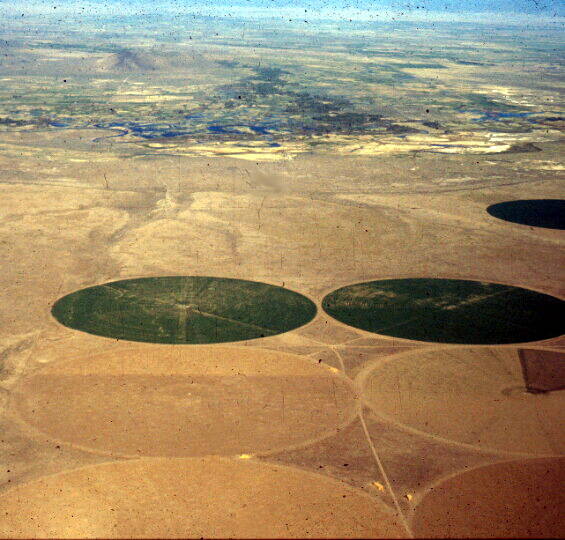 Polka-dot monoculture uniformity. Center—pivot sprinkler operations in the San Luis Valley, CO.
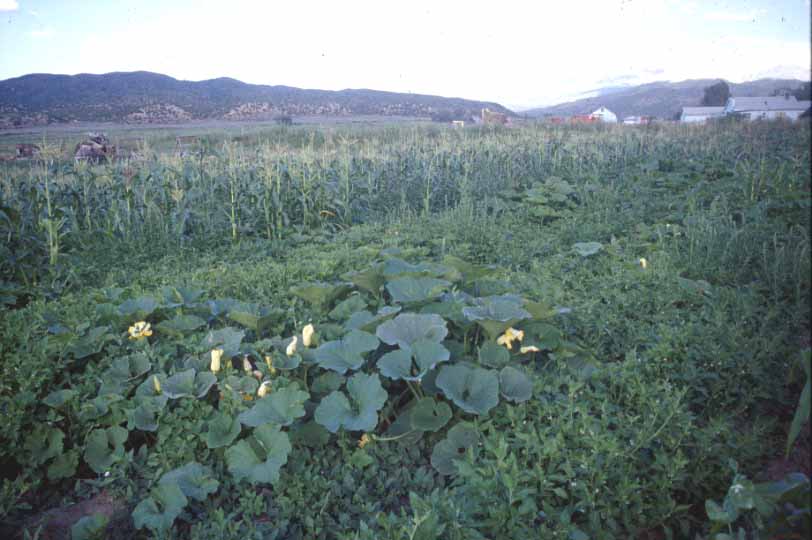 Acequia biocultural diversity. The huerto familiar, home kitchen garden at Corpus Gallegos Ranches, San Luis, CO. Photos by Devon G. Peña
Heritage CuisinesThe return of the “milpa diet.”
Genes, food, culture, and the body. “We are what our ancestors ate.” Epigenetics. The gut microbiome.
The importance of heritage cuisine to health and well-being. Food is our medicine and the milpa and kitchen garden our pharmacopeia.
Heritage cuisine and ethnic identity.
The importance of soil biodynamics to the nutrient density of our crops.
The role of companion plants, intercropping and polycultures, rotations, fallow, and other cultural practices that sustain resilience.
Spiritual practices and material culture associated with heritage cuisines
Chicos fresh out of the oven
Chicos & bolita beans being cleaned for cooking.
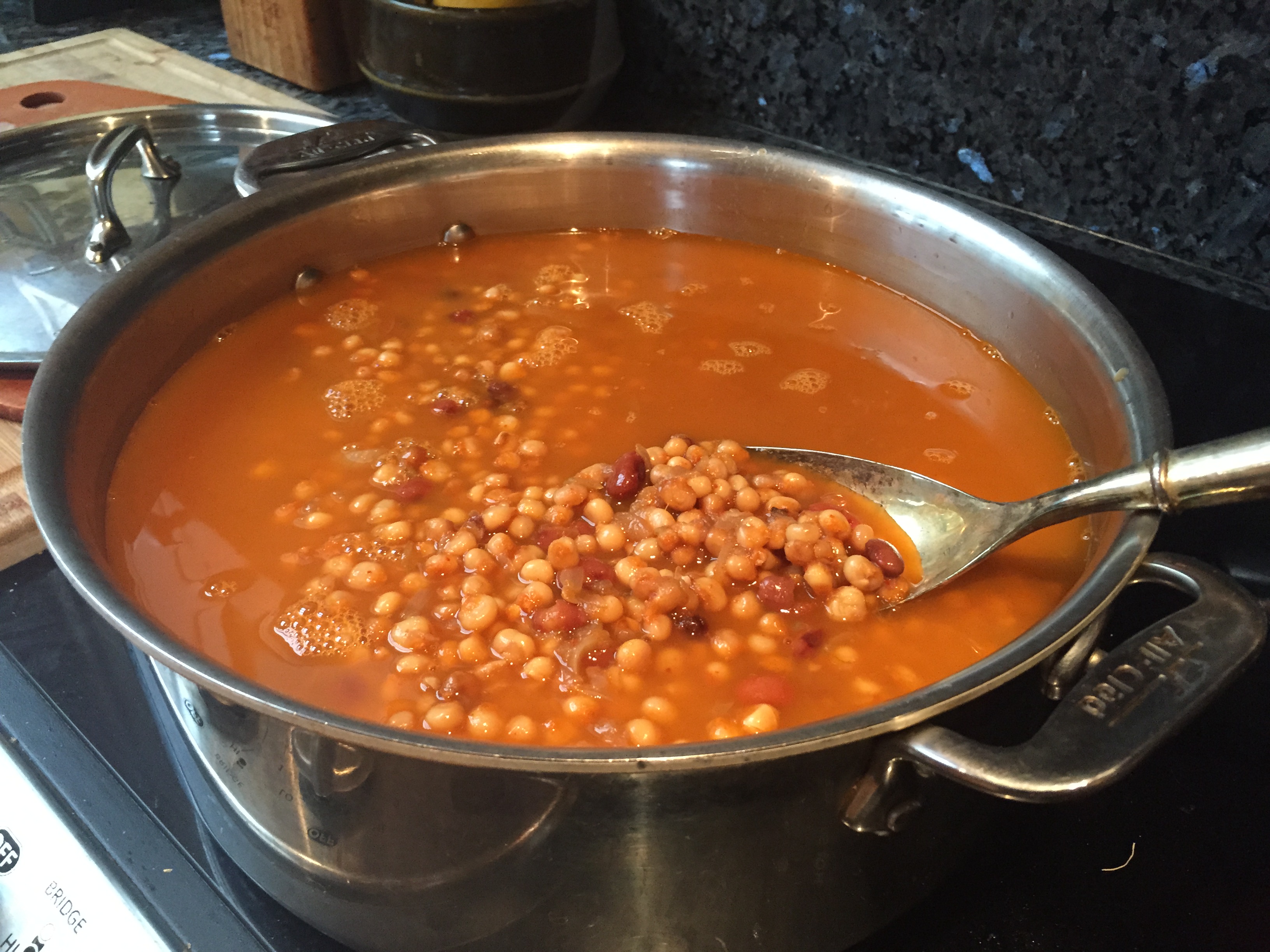 Prepared in our adobe ovens with wood ash means this corn is fully nixtamalized.
Caldo de chicos del horno con frijol de bolita
[Speaker Notes: Nixtamalization. A process for preparing corn invented by Mesoamericans thousands of years ago that optimizes the nutritional value and bioavailability of nutrients for the human digestive system. See: https://www.sciencedirect.com/topics/food-science/nixtamalization.]
The Acequia Institute
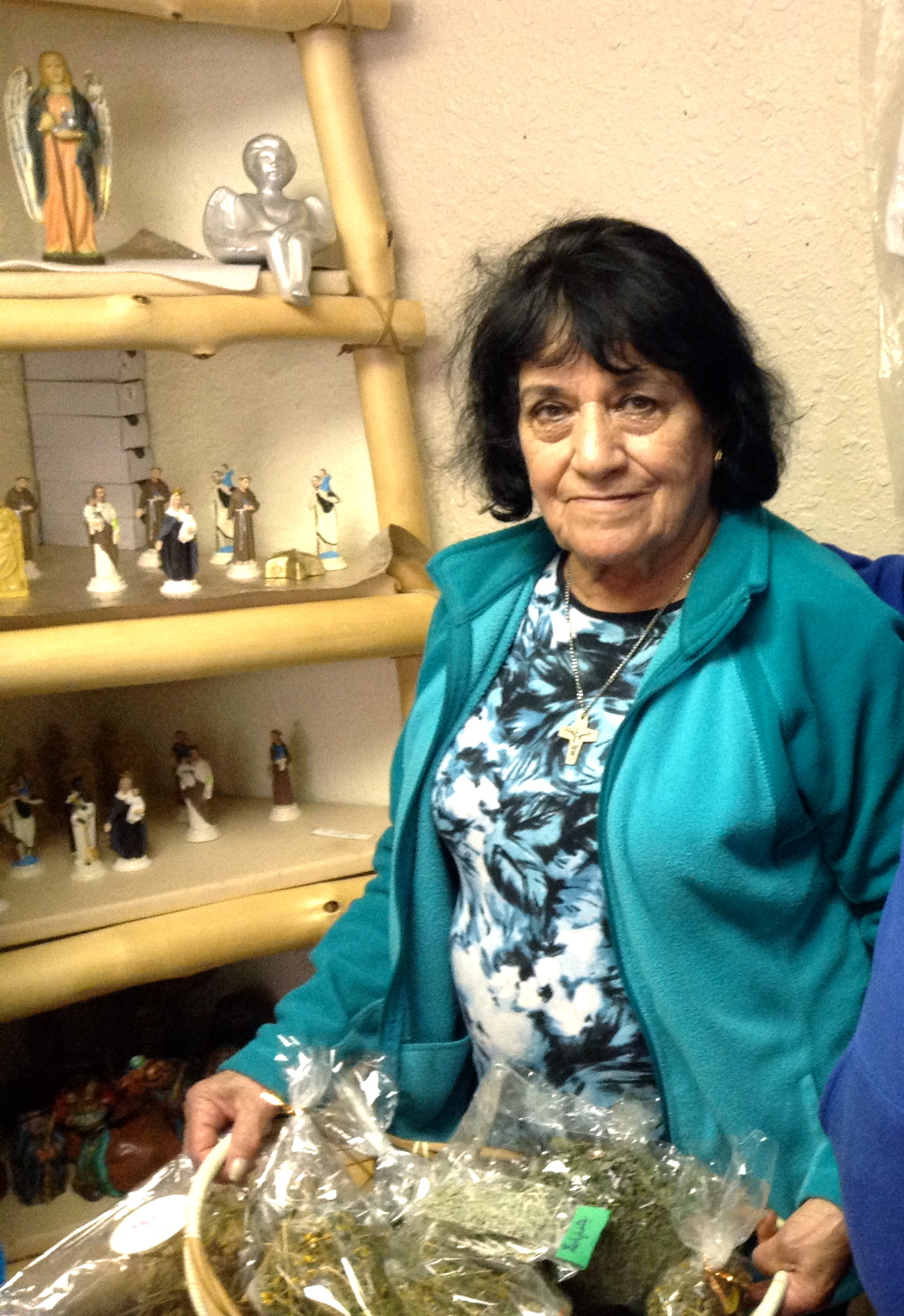 Ethnobotany
Our esteemed colleague Maestra Teresa Vigil serves as one of our Indigenous elder mentors and field instructors. We often spend a week in the classroom and field as she shared knowledge of local traditions of curanderas, doulas, parteras and other practitioners of community-based nursing and care-giving labor. The field trips introduce students to the watershed of the Sangre de Cristo land grant. Students included UW groups and local high school students studying with the Move Mountains project for at-risk youth.
Connecting with local students
2015 UW summer field school students built this adobe brick and mud plaster oven  or horno  under the tutelage of master artisan, Cornelio Arellano. The site is a  Chicana-P'urhépecha acequia farm in San Luis, CO.
Building local economy
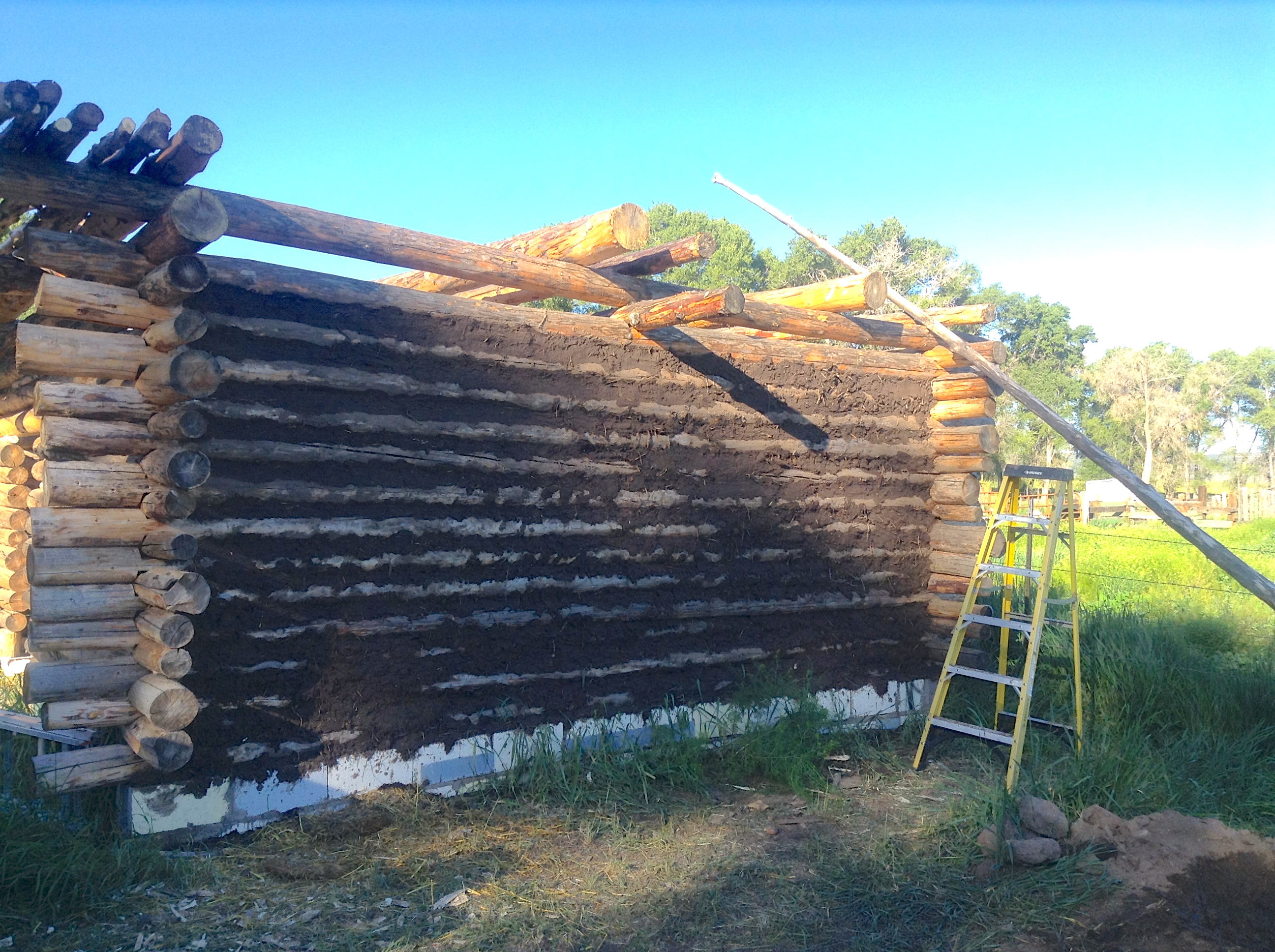 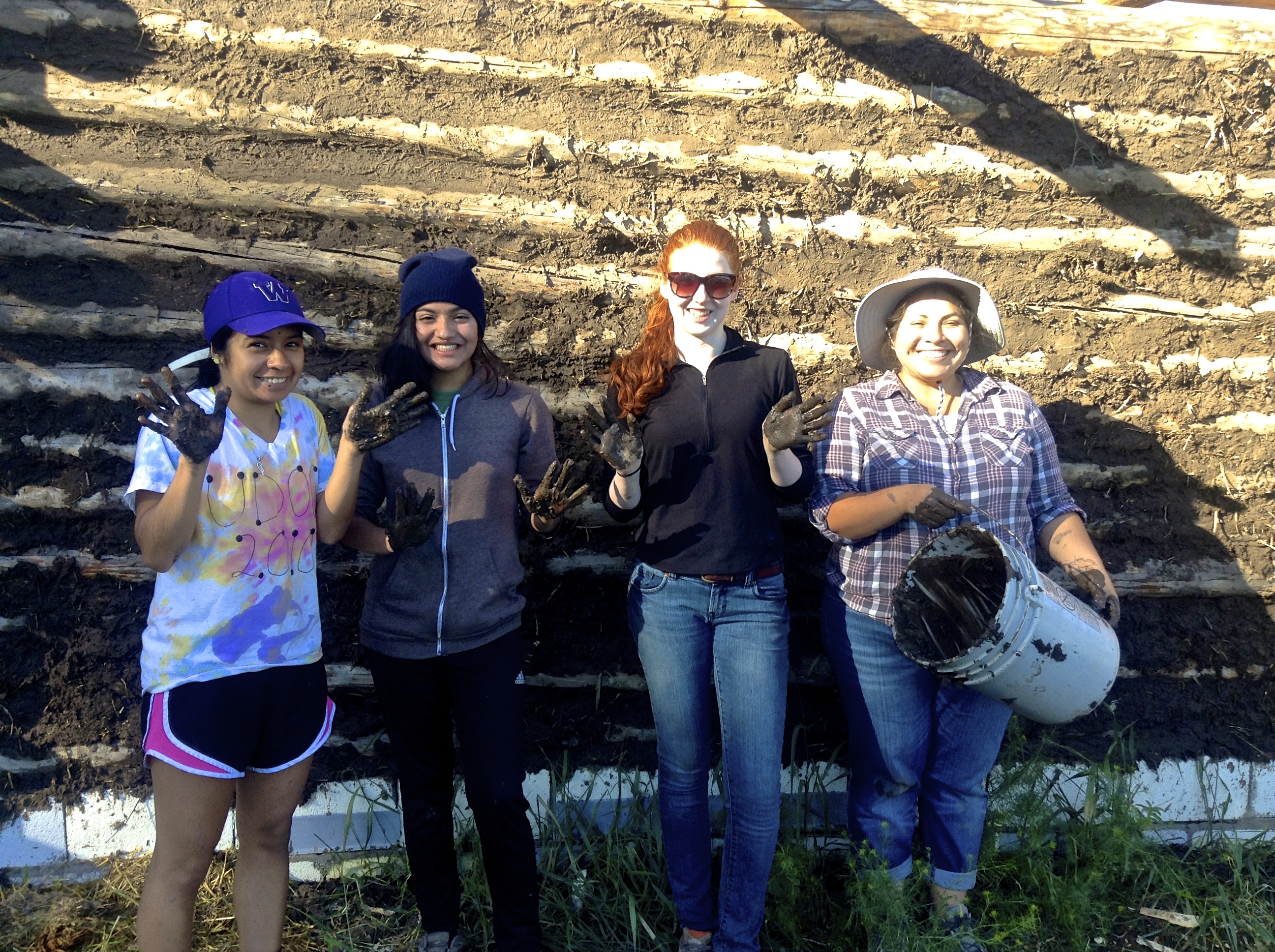 Building local economy – la dispensa
Culebra River ecological restoration
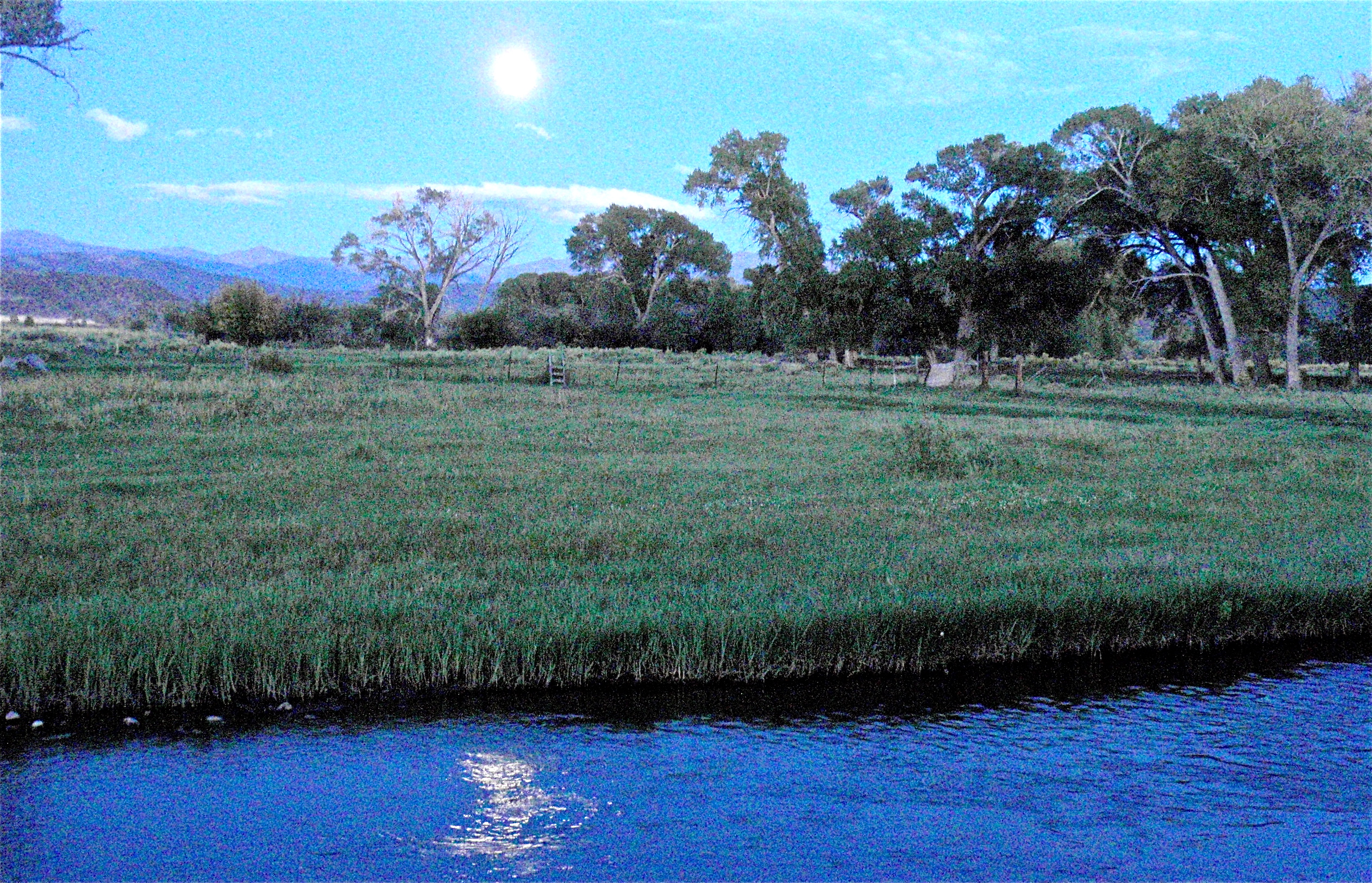